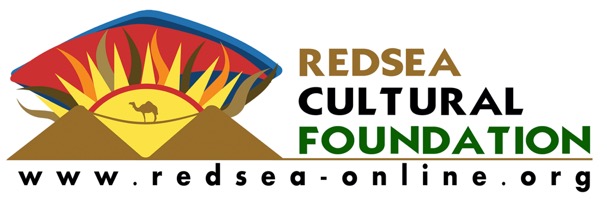 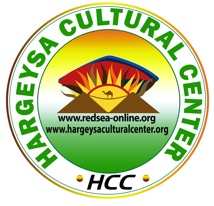 ______________________________________________________________________________
Somaliland: a nation in transformationHow the emerging technology is shaping our future
Dr. Jama Musse Jama
 
Somaliland ICT Conference 2020
15 November 2020
__________________________________________________________
Jama Musse Jama | jama@redsea-online.org | twitter @JamaMusse
www.hargeysaculturalcentre.org
[Speaker Notes: Thank you: I expect to learn what you are doing for the corpus in Ethiopian Languages, including the Somali. We will be happy to contribute and put forces together, at least for the Somali language.]
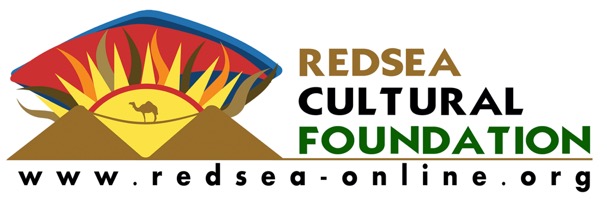 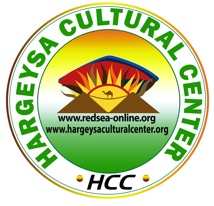 ______________________________________________________________________________
Somaliland: a nation in transformationHow the emerging technology is shaping our future
#SLICTC2020@JamaMusse@MinistryofICT1
__________________________________________________________
Jama Musse Jama | jama@redsea-online.org | twitter @JamaMusse
www.hargeysaculturalcentre.org
[Speaker Notes: Thank you: I expect to learn what you are doing for the corpus in Ethiopian Languages, including the Somali. We will be happy to contribute and put forces together, at least for the Somali language.]
Somaliland: a nation in transformation
What is the Fourth Industrial Revolution?
__________________________________________________________
        Jama Musse Jama | jama@redsea-online.org | twitter @JamaMusse
www.hargeysaculturalcentre.org
[Speaker Notes: Thank you: I expect to learn what you are doing for the corpus in Ethiopian Languages, including the Somali. We will be happy to contribute and put forces together, at least for the Somali language.]
Somaliland: a nation in transformation
What is the Fourth Industrial Revolution?
Rethinking Relevance in Knowledge Production in Africa
__________________________________________________________
        Jama Musse Jama | jama@redsea-online.org | twitter @JamaMusse
www.hargeysaculturalcentre.org
[Speaker Notes: Thank you: I expect to learn what you are doing for the corpus in Ethiopian Languages, including the Somali. We will be happy to contribute and put forces together, at least for the Somali language.]
Somaliland: a nation in transformation
What is the Fourth Industrial Revolution?
Rethinking Relevance in Knowledge Production in Africa 
Women in technology
__________________________________________________________
        Jama Musse Jama | jama@redsea-online.org | twitter @JamaMusse
www.hargeysaculturalcentre.org
[Speaker Notes: Thank you: I expect to learn what you are doing for the corpus in Ethiopian Languages, including the Somali. We will be happy to contribute and put forces together, at least for the Somali language.]
Somaliland: a nation in transformation
What is the Fourth Industrial Revolution?
Rethinking Relevance in Knowledge Production in Africa 
Women in technology
Localizing the knowledge
__________________________________________________________
        Jama Musse Jama | jama@redsea-online.org | twitter @JamaMusse
www.hargeysaculturalcentre.org
[Speaker Notes: Thank you: I expect to learn what you are doing for the corpus in Ethiopian Languages, including the Somali. We will be happy to contribute and put forces together, at least for the Somali language.]
Somaliland: a nation in transformation
What is the Fourth Industrial Revolution?
Rethinking Relevance in Knowledge Production in Africa 
Women in technology
Localizing the knowledge
Localizing the use of ICT
__________________________________________________________
        Jama Musse Jama | jama@redsea-online.org | twitter @JamaMusse
www.hargeysaculturalcentre.org
[Speaker Notes: Thank you: I expect to learn what you are doing for the corpus in Ethiopian Languages, including the Somali. We will be happy to contribute and put forces together, at least for the Somali language.]
Somaliland: a nation in transformation
What is the Fourth Industrial Revolution?
Rethinking Relevance in Knowledge Production in Africa 
Women in technology
Localizing the knowledge
Localizing the use of ICT
Somaliland context
__________________________________________________________
        Jama Musse Jama | jama@redsea-online.org | twitter @JamaMusse
www.hargeysaculturalcentre.org
[Speaker Notes: Thank you: I expect to learn what you are doing for the corpus in Ethiopian Languages, including the Somali. We will be happy to contribute and put forces together, at least for the Somali language.]
Somaliland: a nation in transformation
What is the Fourth Industrial Revolution?
Rethinking Relevance in Knowledge Production in Africa 
Women in technology
Localizing the knowledge
Localizing the use of ICT
Somaliland context
Examples
__________________________________________________________
        Jama Musse Jama | jama@redsea-online.org | twitter @JamaMusse
www.hargeysaculturalcentre.org
[Speaker Notes: Thank you: I expect to learn what you are doing for the corpus in Ethiopian Languages, including the Somali. We will be happy to contribute and put forces together, at least for the Somali language.]
Somaliland: a nation in transformation
1. What is the Fourth Industrial Revolution?
__________________________________________________________
       Jama Musse Jama | jama@redsea-online.org | twitter @JamaMusse
www.hargeysaculturalcentre.org
[Speaker Notes: Thank you: I expect to learn what you are doing for the corpus in Ethiopian Languages, including the Somali. We will be happy to contribute and put forces together, at least for the Somali language.]
Somaliland: a nation in transformation
The Fourth Industrial Revolution, also known as Industry 4.0, involves the adoption of cyber-physical systems like the Internet of Things (IoT) and Internet of Systems (IoS)
__________________________________________________________
      Jama Musse Jama | jama@redsea-online.org | twitter @JamaMusse
www.hargeysaculturalcentre.org
[Speaker Notes: Thank you: I expect to learn what you are doing for the corpus in Ethiopian Languages, including the Somali. We will be happy to contribute and put forces together, at least for the Somali language.]
The 4th Revolution
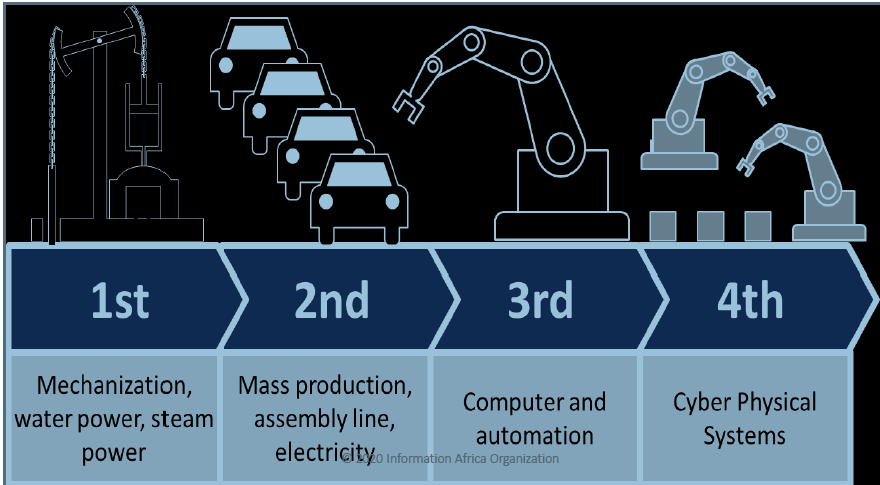 _______________________________________
Dr. Jama Musse Jama | jama@redsea-online.org| 2020 – twitter: @JamaMusse
Xarunta Dhaqanka ee Hargeysa | Hargeysa Cultural Centre
[Speaker Notes: There should be a reason to build a corpus. A single corpus cannot be valid for all reasons, and multi-purpose corpora always showed less helpful for the specific research in computational linguistics.]
Internet of things (IoT)
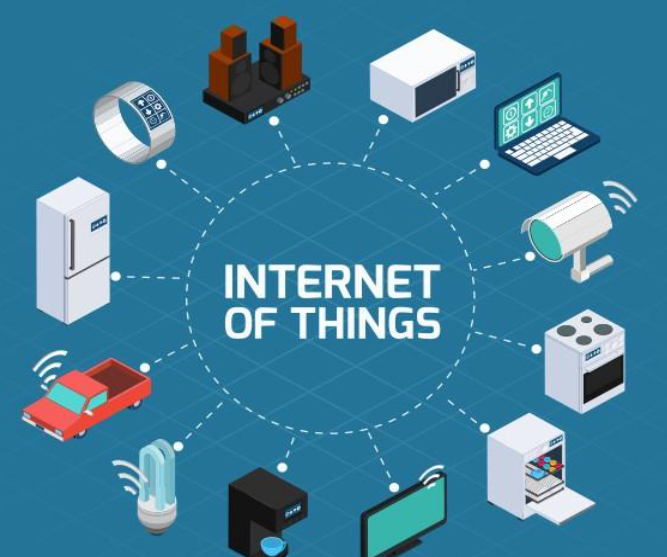 _______________________________________
Dr. Jama Musse Jama | jama@redsea-online.org| 2020 – twitter: @JamaMusse
Xarunta Dhaqanka ee Hargeysa | Hargeysa Cultural Centre
[Speaker Notes: There should be a reason to build a corpus. A single corpus cannot be valid for all reasons, and multi-purpose corpora always showed less helpful for the specific research in computational linguistics.]
Internet of systems (IoS)
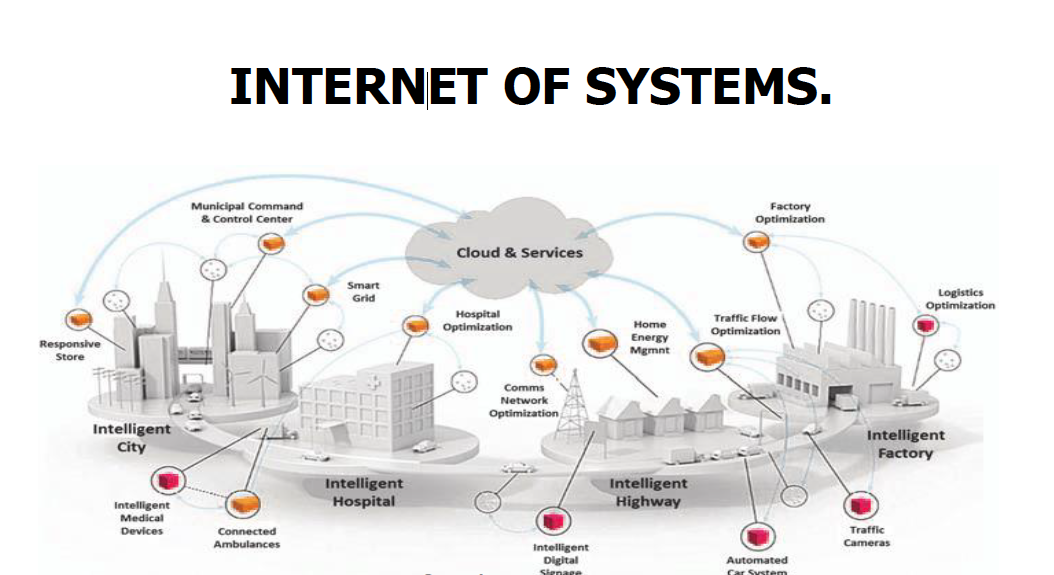 _______________________________________
Dr. Jama Musse Jama | jama@redsea-online.org| 2020 – twitter: @JamaMusse
Xarunta Dhaqanka ee Hargeysa | Hargeysa Cultural Centre
[Speaker Notes: There should be a reason to build a corpus. A single corpus cannot be valid for all reasons, and multi-purpose corpora always showed less helpful for the specific research in computational linguistics.]
Smart devices
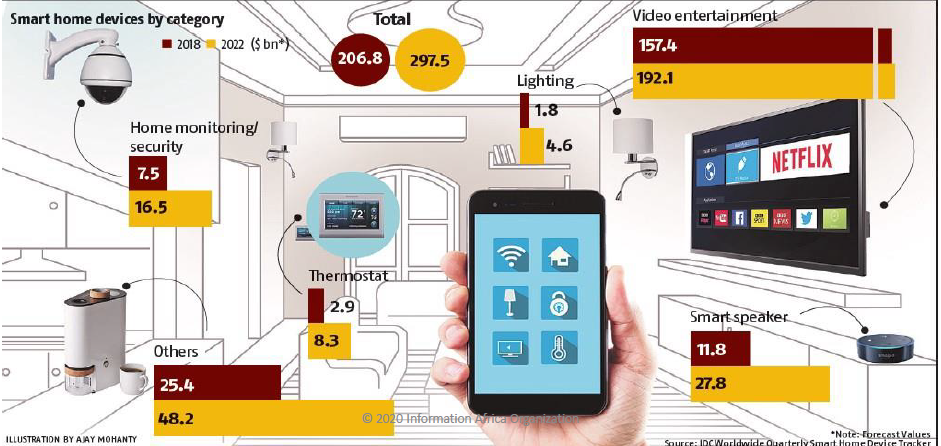 _______________________________________
Dr. Jama Musse Jama | jama@redsea-online.org| 2020 – twitter: @JamaMusse
Xarunta Dhaqanka ee Hargeysa | Hargeysa Cultural Centre
[Speaker Notes: There should be a reason to build a corpus. A single corpus cannot be valid for all reasons, and multi-purpose corpora always showed less helpful for the specific research in computational linguistics.]
The fourth revolution is driven by
4th Industrial revolution
_______________________________________
Dr. Jama Musse Jama | jama@redsea-online.org| 2020 – twitter: @JamaMusse
Xarunta Dhaqanka ee Hargeysa | Hargeysa Cultural Centre
[Speaker Notes: There should be a reason to build a corpus. A single corpus cannot be valid for all reasons, and multi-purpose corpora always showed less helpful for the specific research in computational linguistics.]
The fourth revolution is driven by
High speed internet
4th Industrial revolution
_______________________________________
Dr. Jama Musse Jama | jama@redsea-online.org| 2020 – twitter: @JamaMusse
Xarunta Dhaqanka ee Hargeysa | Hargeysa Cultural Centre
[Speaker Notes: There should be a reason to build a corpus. A single corpus cannot be valid for all reasons, and multi-purpose corpora always showed less helpful for the specific research in computational linguistics.]
The fourth revolution is driven by
High speed internet
4th Industrial revolution
AI and automation
_______________________________________
Dr. Jama Musse Jama | jama@redsea-online.org| 2020 – twitter: @JamaMusse
Xarunta Dhaqanka ee Hargeysa | Hargeysa Cultural Centre
[Speaker Notes: There should be a reason to build a corpus. A single corpus cannot be valid for all reasons, and multi-purpose corpora always showed less helpful for the specific research in computational linguistics.]
The fourth revolution is driven by
Big data analysis
High speed internet
4th Industrial revolution
AI and automation
_______________________________________
Dr. Jama Musse Jama | jama@redsea-online.org| 2020 – twitter: @JamaMusse
Xarunta Dhaqanka ee Hargeysa | Hargeysa Cultural Centre
[Speaker Notes: There should be a reason to build a corpus. A single corpus cannot be valid for all reasons, and multi-purpose corpora always showed less helpful for the specific research in computational linguistics.]
The fourth revolution is driven by
Big data analysis
High speed internet
4th Industrial revolution
Cloud technology
AI and automation
_______________________________________
Dr. Jama Musse Jama | jama@redsea-online.org| 2020 – twitter: @JamaMusse
Xarunta Dhaqanka ee Hargeysa | Hargeysa Cultural Centre
[Speaker Notes: There should be a reason to build a corpus. A single corpus cannot be valid for all reasons, and multi-purpose corpora always showed less helpful for the specific research in computational linguistics.]
Somaliland: a nation in transformation
2. Rethinking Relevance in Knowledge Production in Africa
__________________________________________________________
       Jama Musse Jama | jama@redsea-online.org | twitter @JamaMusse
www.hargeysaculturalcentre.org
[Speaker Notes: Thank you: I expect to learn what you are doing for the corpus in Ethiopian Languages, including the Somali. We will be happy to contribute and put forces together, at least for the Somali language.]
Somaliland: a nation in transformation
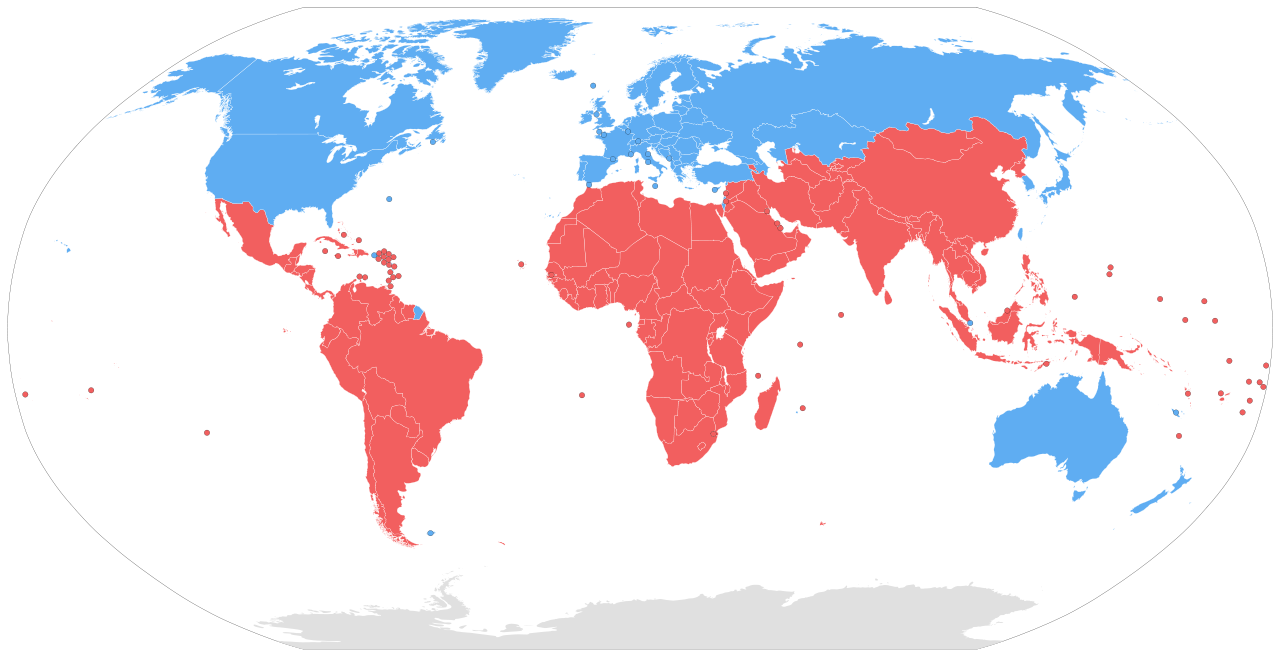 _______________________________________
Dr. Jama Musse Jama | jama@redsea-online.org| 2019
Xarunta Dhaqanka ee Hargeysa | Hargeysa Cultural Centre
[Speaker Notes: There should be a reason to build a corpus. A single corpus cannot be valid for all reasons, and multi-purpose corpora always showed less helpful for the specific research in computational linguistics.]
Somaliland: a nation in transformation
Rethinking Relevance in Knowledge Production in Africa: 
an argument for a paradigm shift towards an enabling environment.
Freedom:
_______________________________________
Dr. Jama Musse Jama | jama@redsea-online.org| 2019
Xarunta Dhaqanka ee Hargeysa | Hargeysa Cultural Centre
[Speaker Notes: There should be a reason to build a corpus. A single corpus cannot be valid for all reasons, and multi-purpose corpora always showed less helpful for the specific research in computational linguistics.]
Somaliland: a nation in transformation
Rethinking Relevance in Knowledge Production in Africa: 
an argument for a paradigm shift towards an enabling environment.
unable
Freedom:
_______________________________________
Dr. Jama Musse Jama | jama@redsea-online.org| 2019
Xarunta Dhaqanka ee Hargeysa | Hargeysa Cultural Centre
[Speaker Notes: There should be a reason to build a corpus. A single corpus cannot be valid for all reasons, and multi-purpose corpora always showed less helpful for the specific research in computational linguistics.]
Somaliland: a nation in transformation
Rethinking Relevance in Knowledge Production in Africa: 
an argument for a paradigm shift towards an enabling environment.
unable
To deliver
Freedom:
_______________________________________
Dr. Jama Musse Jama | jama@redsea-online.org| 2019
Xarunta Dhaqanka ee Hargeysa | Hargeysa Cultural Centre
[Speaker Notes: There should be a reason to build a corpus. A single corpus cannot be valid for all reasons, and multi-purpose corpora always showed less helpful for the specific research in computational linguistics.]
Somaliland: a nation in transformation
Rethinking Relevance in Knowledge Production in Africa: 
an argument for a paradigm shift towards an enabling environment.
Global Challenges
unable
To deliver
Freedom:
_______________________________________
Dr. Jama Musse Jama | jama@redsea-online.org| 2019
Xarunta Dhaqanka ee Hargeysa | Hargeysa Cultural Centre
[Speaker Notes: There should be a reason to build a corpus. A single corpus cannot be valid for all reasons, and multi-purpose corpora always showed less helpful for the specific research in computational linguistics.]
Somaliland: a nation in transformation
Rethinking Relevance in Knowledge Production in Africa: 
an argument for a paradigm shift towards an enabling environment.
Global Challenges
Global North
unable
To deliver
Freedom:
_______________________________________
Dr. Jama Musse Jama | jama@redsea-online.org| 2019
Xarunta Dhaqanka ee Hargeysa | Hargeysa Cultural Centre
[Speaker Notes: There should be a reason to build a corpus. A single corpus cannot be valid for all reasons, and multi-purpose corpora always showed less helpful for the specific research in computational linguistics.]
Somaliland: a nation in transformation
Rethinking Relevance in Knowledge Production in Africa: 
an argument for a paradigm shift towards an enabling environment.
Global Challenges
Global South
Global North
unable
To deliver
Freedom:
_______________________________________
Dr. Jama Musse Jama | jama@redsea-online.org| 2019
Xarunta Dhaqanka ee Hargeysa | Hargeysa Cultural Centre
[Speaker Notes: There should be a reason to build a corpus. A single corpus cannot be valid for all reasons, and multi-purpose corpora always showed less helpful for the specific research in computational linguistics.]
Somaliland: a nation in transformation
Rethinking Relevance in Knowledge Production in Africa: 
an argument for a paradigm shift towards an enabling environment.
Knowledge production
Global Challenges
Global South
Global North
unable
To deliver
Freedom:
_______________________________________
Dr. Jama Musse Jama | jama@redsea-online.org| 2019
Xarunta Dhaqanka ee Hargeysa | Hargeysa Cultural Centre
[Speaker Notes: There should be a reason to build a corpus. A single corpus cannot be valid for all reasons, and multi-purpose corpora always showed less helpful for the specific research in computational linguistics.]
Somaliland: a nation in transformation
Rethinking Relevance in Knowledge Production in Africa: 
an argument for a paradigm shift towards an enabling environment.
Collaboration Equivalence
Knowledge production
Global Challenges
Global South
Global North
unable
To deliver
Freedom:
_______________________________________
Dr. Jama Musse Jama | jama@redsea-online.org| 2019
Xarunta Dhaqanka ee Hargeysa | Hargeysa Cultural Centre
[Speaker Notes: There should be a reason to build a corpus. A single corpus cannot be valid for all reasons, and multi-purpose corpora always showed less helpful for the specific research in computational linguistics.]
Somaliland: a nation in transformation
Enabling Environment
_______________________________________
Dr. Jama Musse Jama | jama@redsea-online.org| 2019
Xarunta Dhaqanka ee Hargeysa | Hargeysa Cultural Centre
[Speaker Notes: There should be a reason to build a corpus. A single corpus cannot be valid for all reasons, and multi-purpose corpora always showed less helpful for the specific research in computational linguistics.]
Somaliland: a nation in transformation
3. Women in technology
__________________________________________________________
      Jama Musse Jama | jama@redsea-online.org | twitter @JamaMusse
www.hargeysaculturalcentre.org
[Speaker Notes: Thank you: I expect to learn what you are doing for the corpus in Ethiopian Languages, including the Somali. We will be happy to contribute and put forces together, at least for the Somali language.]
Somaliland: a nation in transformation
Women in technology
Long way to go in Somaliland
__________________________________________________________
       Jama Musse Jama | jama@redsea-online.org | twitter @JamaMusse
www.hargeysaculturalcentre.org
[Speaker Notes: Thank you: I expect to learn what you are doing for the corpus in Ethiopian Languages, including the Somali. We will be happy to contribute and put forces together, at least for the Somali language.]
Somaliland: a nation in transformation
Women in technology
Long way to go in Somaliland
Girls empowerment
__________________________________________________________
       Jama Musse Jama | jama@redsea-online.org | twitter @JamaMusse
www.hargeysaculturalcentre.org
[Speaker Notes: Thank you: I expect to learn what you are doing for the corpus in Ethiopian Languages, including the Somali. We will be happy to contribute and put forces together, at least for the Somali language.]
Somaliland: a nation in transformation
Women in technology
Long way to go in Somaliland
Girls empowerment
STEM
__________________________________________________________
      Jama Musse Jama | jama@redsea-online.org | twitter @JamaMusse
www.hargeysaculturalcentre.org
[Speaker Notes: Thank you: I expect to learn what you are doing for the corpus in Ethiopian Languages, including the Somali. We will be happy to contribute and put forces together, at least for the Somali language.]
Somaliland: a nation in transformation
Women in technology
Long way to go in Somaliland
Girls empowerment
STEM
What is not only for gender balance!
__________________________________________________________
      Jama Musse Jama | jama@redsea-online.org | twitter @JamaMusse
www.hargeysaculturalcentre.org
[Speaker Notes: Thank you: I expect to learn what you are doing for the corpus in Ethiopian Languages, including the Somali. We will be happy to contribute and put forces together, at least for the Somali language.]
Somaliland: a nation in transformation
Enabling Environment
_______________________________________
Dr. Jama Musse Jama | jama@redsea-online.org| 2019
Xarunta Dhaqanka ee Hargeysa | Hargeysa Cultural Centre
[Speaker Notes: There should be a reason to build a corpus. A single corpus cannot be valid for all reasons, and multi-purpose corpora always showed less helpful for the specific research in computational linguistics.]
Somaliland: a nation in transformation
Enabling Environment
Collaboration of equivalence
_______________________________________
Dr. Jama Musse Jama | jama@redsea-online.org| 2019
Xarunta Dhaqanka ee Hargeysa | Hargeysa Cultural Centre
[Speaker Notes: There should be a reason to build a corpus. A single corpus cannot be valid for all reasons, and multi-purpose corpora always showed less helpful for the specific research in computational linguistics.]
Somaliland: a nation in transformation
Enabling Environment
Select qualified
Collaboration of equivalence
_______________________________________
Dr. Jama Musse Jama | jama@redsea-online.org| 2019
Xarunta Dhaqanka ee Hargeysa | Hargeysa Cultural Centre
[Speaker Notes: There should be a reason to build a corpus. A single corpus cannot be valid for all reasons, and multi-purpose corpora always showed less helpful for the specific research in computational linguistics.]
Somaliland: a nation in transformation
Enabling Environment
Sustain & keep quality
Select qualified
Collaboration of equivalence
_______________________________________
Dr. Jama Musse Jama | jama@redsea-online.org| 2019
Xarunta Dhaqanka ee Hargeysa | Hargeysa Cultural Centre
[Speaker Notes: There should be a reason to build a corpus. A single corpus cannot be valid for all reasons, and multi-purpose corpora always showed less helpful for the specific research in computational linguistics.]
Somaliland: a nation in transformation
Enabling Environment
Sustain & keep quality
Select qualified
Appreciating local
Collaboration of equivalence
_______________________________________
Dr. Jama Musse Jama | jama@redsea-online.org| 2019
Xarunta Dhaqanka ee Hargeysa | Hargeysa Cultural Centre
[Speaker Notes: There should be a reason to build a corpus. A single corpus cannot be valid for all reasons, and multi-purpose corpora always showed less helpful for the specific research in computational linguistics.]
Somaliland: a nation in transformation
Enabling Environment
Sustain & keep quality
Select qualified
lead
Appreciating local
Collaboration of equivalence
_______________________________________
Dr. Jama Musse Jama | jama@redsea-online.org| 2019
Xarunta Dhaqanka ee Hargeysa | Hargeysa Cultural Centre
[Speaker Notes: There should be a reason to build a corpus. A single corpus cannot be valid for all reasons, and multi-purpose corpora always showed less helpful for the specific research in computational linguistics.]
Somaliland: a nation in transformation
Enabling Environment
Sustain & keep quality
Co-create
Select qualified
lead
Appreciating local
Collaboration of equivalence
_______________________________________
Dr. Jama Musse Jama | jama@redsea-online.org| 2019
Xarunta Dhaqanka ee Hargeysa | Hargeysa Cultural Centre
[Speaker Notes: There should be a reason to build a corpus. A single corpus cannot be valid for all reasons, and multi-purpose corpora always showed less helpful for the specific research in computational linguistics.]
Somaliland: a nation in transformation
Co-produce
Enabling Environment
Sustain & keep quality
Co-create
Select qualified
lead
Appreciating local
Collaboration of equivalence
_______________________________________
Dr. Jama Musse Jama | jama@redsea-online.org| 2019
Xarunta Dhaqanka ee Hargeysa | Hargeysa Cultural Centre
[Speaker Notes: There should be a reason to build a corpus. A single corpus cannot be valid for all reasons, and multi-purpose corpora always showed less helpful for the specific research in computational linguistics.]
Somaliland: a nation in transformation
Responsibility
Co-produce
Enabling Environment
Sustain & keep quality
Co-create
Select qualified
lead
Appreciating local
Collaboration of equivalence
_______________________________________
Dr. Jama Musse Jama | jama@redsea-online.org| 2019
Xarunta Dhaqanka ee Hargeysa | Hargeysa Cultural Centre
[Speaker Notes: There should be a reason to build a corpus. A single corpus cannot be valid for all reasons, and multi-purpose corpora always showed less helpful for the specific research in computational linguistics.]
Somaliland: a nation in transformation
Responsibility
Co-produce
Enabling Environment
Sustain & keep quality
Co-create
Select qualified
lead
Appreciating local
Mutual trust
Collaboration of equivalence
_______________________________________
Dr. Jama Musse Jama | jama@redsea-online.org| 2019
Xarunta Dhaqanka ee Hargeysa | Hargeysa Cultural Centre
[Speaker Notes: There should be a reason to build a corpus. A single corpus cannot be valid for all reasons, and multi-purpose corpora always showed less helpful for the specific research in computational linguistics.]
Somaliland: a nation in transformation
Responsibility
Co-produce
Enabling Environment
Sustain & keep quality
Co-create
Select qualified
Culturally sensitive
lead
Appreciating local
Mutual trust
Collaboration of equivalence
_______________________________________
Dr. Jama Musse Jama | jama@redsea-online.org| 2019
Xarunta Dhaqanka ee Hargeysa | Hargeysa Cultural Centre
[Speaker Notes: There should be a reason to build a corpus. A single corpus cannot be valid for all reasons, and multi-purpose corpora always showed less helpful for the specific research in computational linguistics.]
Somaliland: a nation in transformation
Humility
Responsibility
Co-produce
Enabling Environment
Sustain & keep quality
Co-create
Select qualified
Culturally sensitive
lead
Appreciating local
Mutual trust
Collaboration of equivalence
_______________________________________
Dr. Jama Musse Jama | jama@redsea-online.org| 2019
Xarunta Dhaqanka ee Hargeysa | Hargeysa Cultural Centre
[Speaker Notes: There should be a reason to build a corpus. A single corpus cannot be valid for all reasons, and multi-purpose corpora always showed less helpful for the specific research in computational linguistics.]
Somaliland: a nation in transformation
Self sustaining
Building our own system
Enabling Environment in Somaliland
South-South Collaboration
Local open source
Focusing on women in tech
_______________________________________
Dr. Jama Musse Jama | jama@redsea-online.org| 2019
Xarunta Dhaqanka ee Hargeysa | Hargeysa Cultural Centre
[Speaker Notes: There should be a reason to build a corpus. A single corpus cannot be valid for all reasons, and multi-purpose corpora always showed less helpful for the specific research in computational linguistics.]
Somaliland: a nation in transformation
5. Localizing the knowledge:
Language,
Culture, 
Knowledge production
__________________________________________________________
       Jama Musse Jama | jama@redsea-online.org | twitter @JamaMusse
www.hargeysaculturalcentre.org
[Speaker Notes: Thank you: I expect to learn what you are doing for the corpus in Ethiopian Languages, including the Somali. We will be happy to contribute and put forces together, at least for the Somali language.]
Somaliland: a nation in transformation
Localizing the use of ICT
IT, ICT, CS, STEM
__________________________________________________________
       Jama Musse Jama | jama@redsea-online.org | twitter @JamaMusse
www.hargeysaculturalcentre.org
[Speaker Notes: Thank you: I expect to learn what you are doing for the corpus in Ethiopian Languages, including the Somali. We will be happy to contribute and put forces together, at least for the Somali language.]
Somaliland: a nation in transformation
Localizing the use of ICT
IT, ICT, CS, STEM

Security, defense, justice, governance
__________________________________________________________
       Jama Musse Jama | jama@redsea-online.org | twitter @JamaMusse
www.hargeysaculturalcentre.org
[Speaker Notes: Thank you: I expect to learn what you are doing for the corpus in Ethiopian Languages, including the Somali. We will be happy to contribute and put forces together, at least for the Somali language.]
Somaliland: a nation in transformation
6. Somaliland context
__________________________________________________________
       Jama Musse Jama | jama@redsea-online.org | twitter @JamaMusse
www.hargeysaculturalcentre.org
[Speaker Notes: Thank you: I expect to learn what you are doing for the corpus in Ethiopian Languages, including the Somali. We will be happy to contribute and put forces together, at least for the Somali language.]
Role of culture
Examples in mathematics
_______________________________________
Jama Musse Jama | jama@jamamusse.com | 2016
Xarunta Dhaqanka ee Hargeysa | Hargeysa Cultural Centre
[Speaker Notes: 150 years ago – proofed only 1976 – Augustus De Morgan (1806-1871)]
Role of culture
Examples in mathematics
Probability



Calculus
_______________________________________
Jama Musse Jama | jama@jamamusse.com | 2016
Xarunta Dhaqanka ee Hargeysa | Hargeysa Cultural Centre
[Speaker Notes: Let us focus on Itimaal and Kalkulas]
Role of culture
Examples in mathematics
Probability
Examples
Cards example
Game of dice

Calculus
_______________________________________
Jama Musse Jama | jama@jamamusse.com | 2016
Xarunta Dhaqanka ee Hargeysa | Hargeysa Cultural Centre
[Speaker Notes: Dadku waxay u haystaan turubka diin la’aan. Afrikana maba taqaan turub]
Role of culture
Examples in mathematics
Probability
Examples
Cards example
Game of dice

Calculus
Zeno’s Paradox
Achilles and the tortoise
_______________________________________
Jama Musse Jama | jama@jamamusse.com | 2016
Xarunta Dhaqanka ee Hargeysa | Hargeysa Cultural Centre
[Speaker Notes: Set of philosophical problems generally beileived that the Greek philosopher Zeno of Elea (ca. 490-430 BC). Mathematicians then took series the issue and defined set of problems. Proof of contradiction. (In a race, the quickest runner can never overtake the slowest, since the pursuer must first reach the point whence the pursued started, so that the slower must always hold a lead. – as recounted by Aristotle, Physics VI:9, 239b15)]
Role of culture
Examples in mathematics
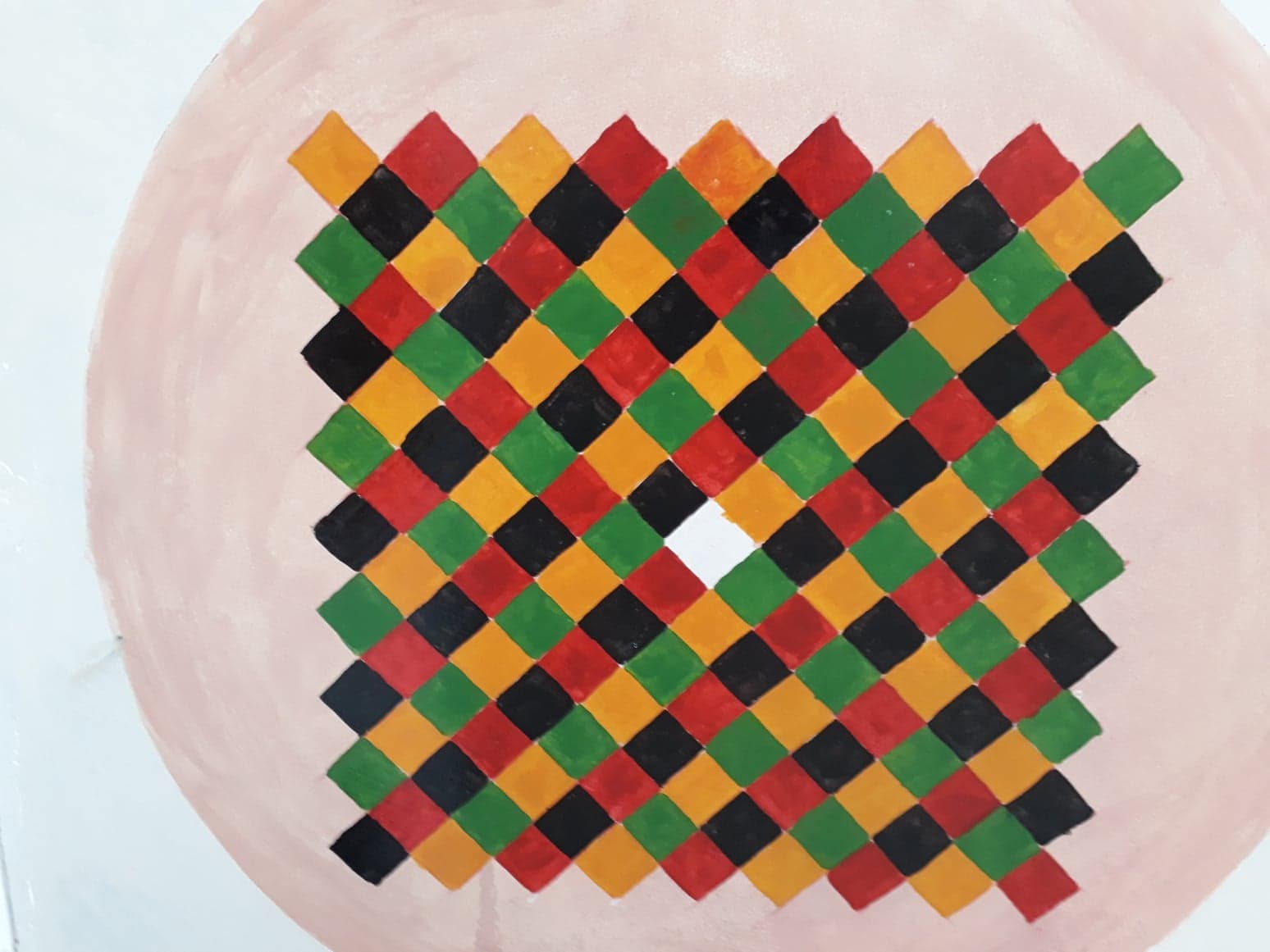 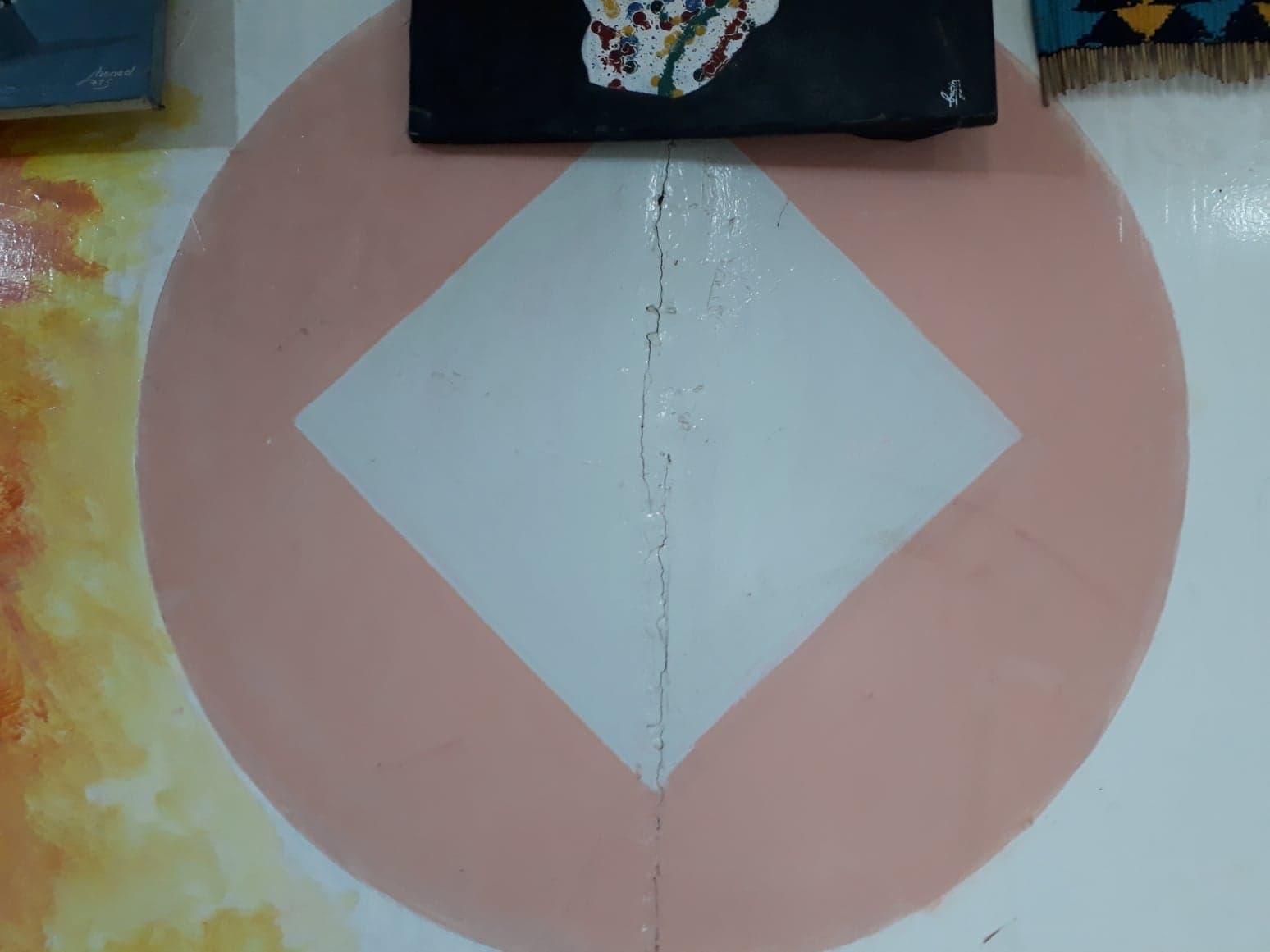 _______________________________________
Jama Musse Jama | jama@jamamusse.com | 2016
Xarunta Dhaqanka ee Hargeysa | Hargeysa Cultural Centre
[Speaker Notes: 150 years ago – proofed only 1976 – Augustus De Morgan (1806-1871)]
Role of culture
Examples in mathematics
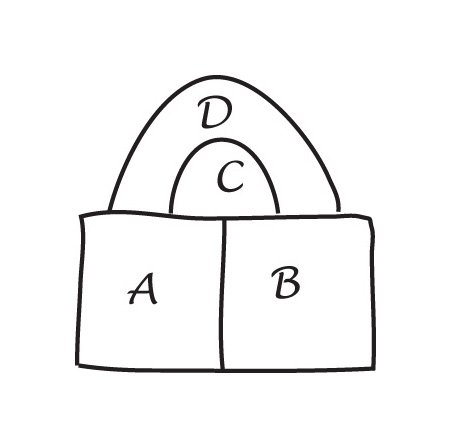 _______________________________________
Jama Musse Jama | jama@jamamusse.com | 2016
Xarunta Dhaqanka ee Hargeysa | Hargeysa Cultural Centre
[Speaker Notes: 150 years ago – proofed only 1976 – Augustus De Morgan (1806-1871)]
Role of culture
Examples in mathematics
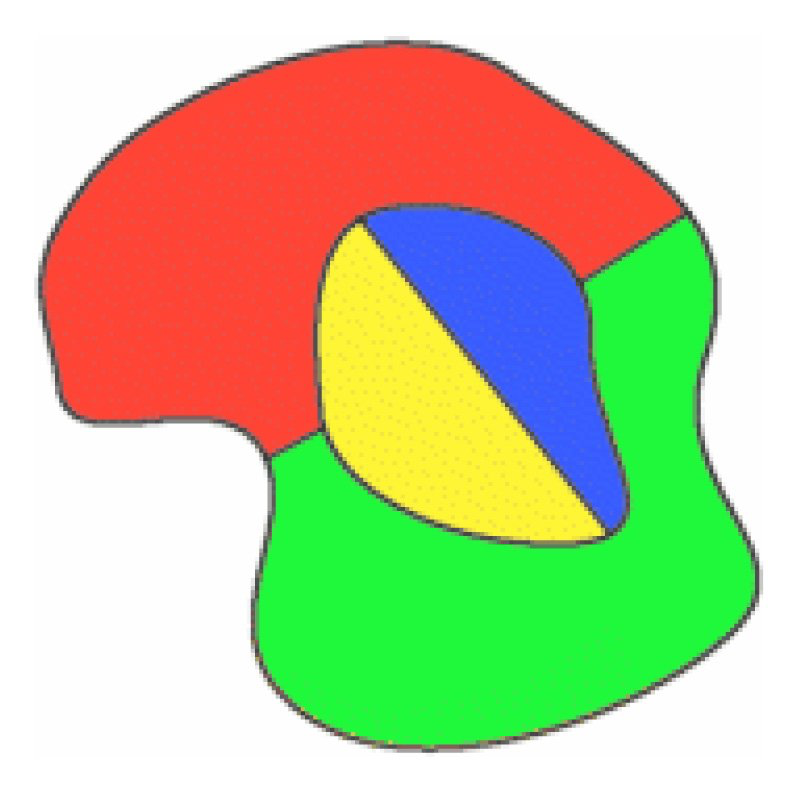 _______________________________________
Jama Musse Jama | jama@jamamusse.com | 2016
Xarunta Dhaqanka ee Hargeysa | Hargeysa Cultural Centre
[Speaker Notes: 150 years ago – proofed only 1976 – Augustus De Morgan (1806-1871)]
Role of culture
Examples in mathematics
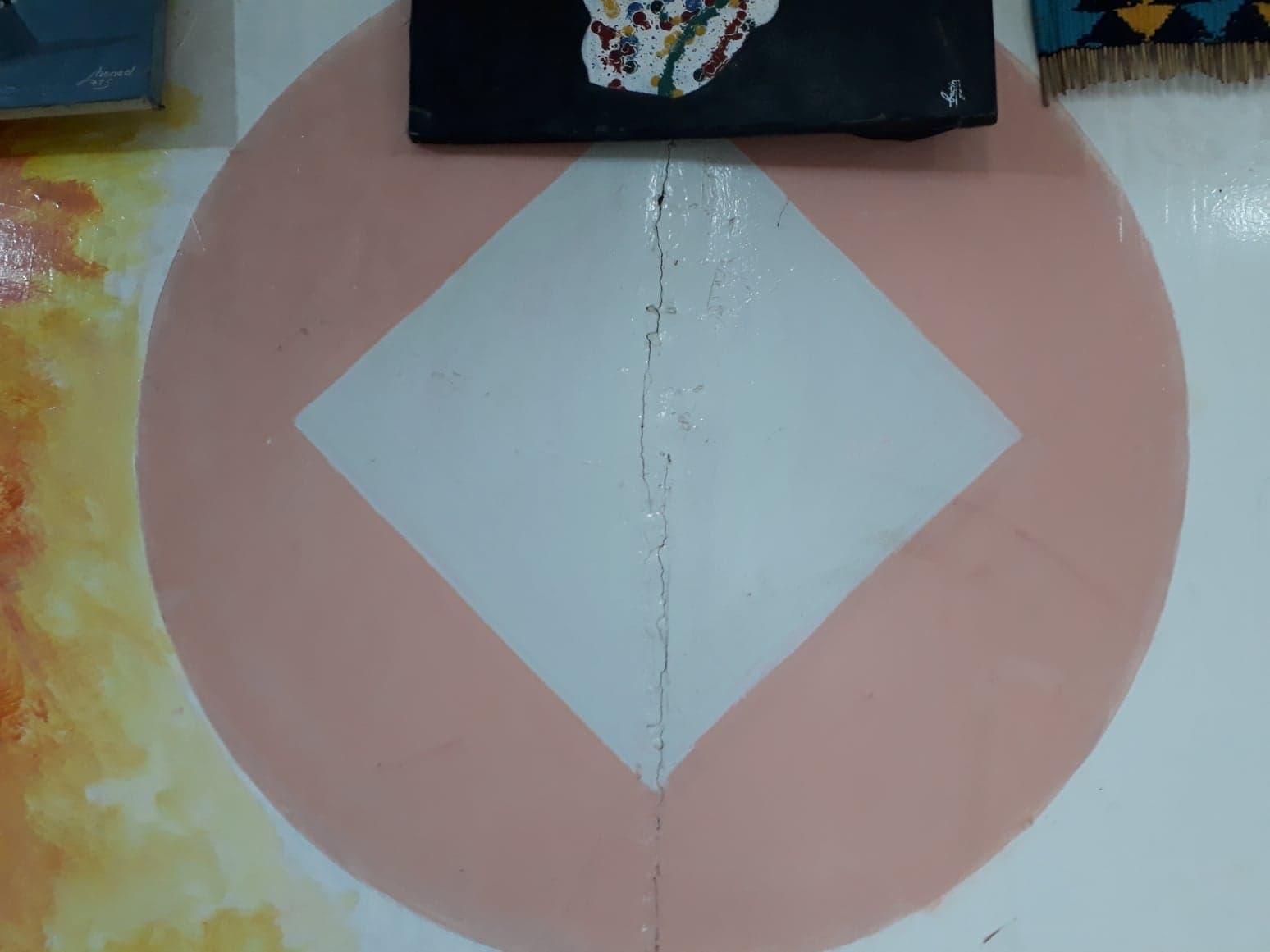 _______________________________________
Jama Musse Jama | jama@jamamusse.com | 2016
Xarunta Dhaqanka ee Hargeysa | Hargeysa Cultural Centre
[Speaker Notes: 150 years ago – proofed only 1976 – Augustus De Morgan (1806-1871)]
Role of culture
Examples in mathematics
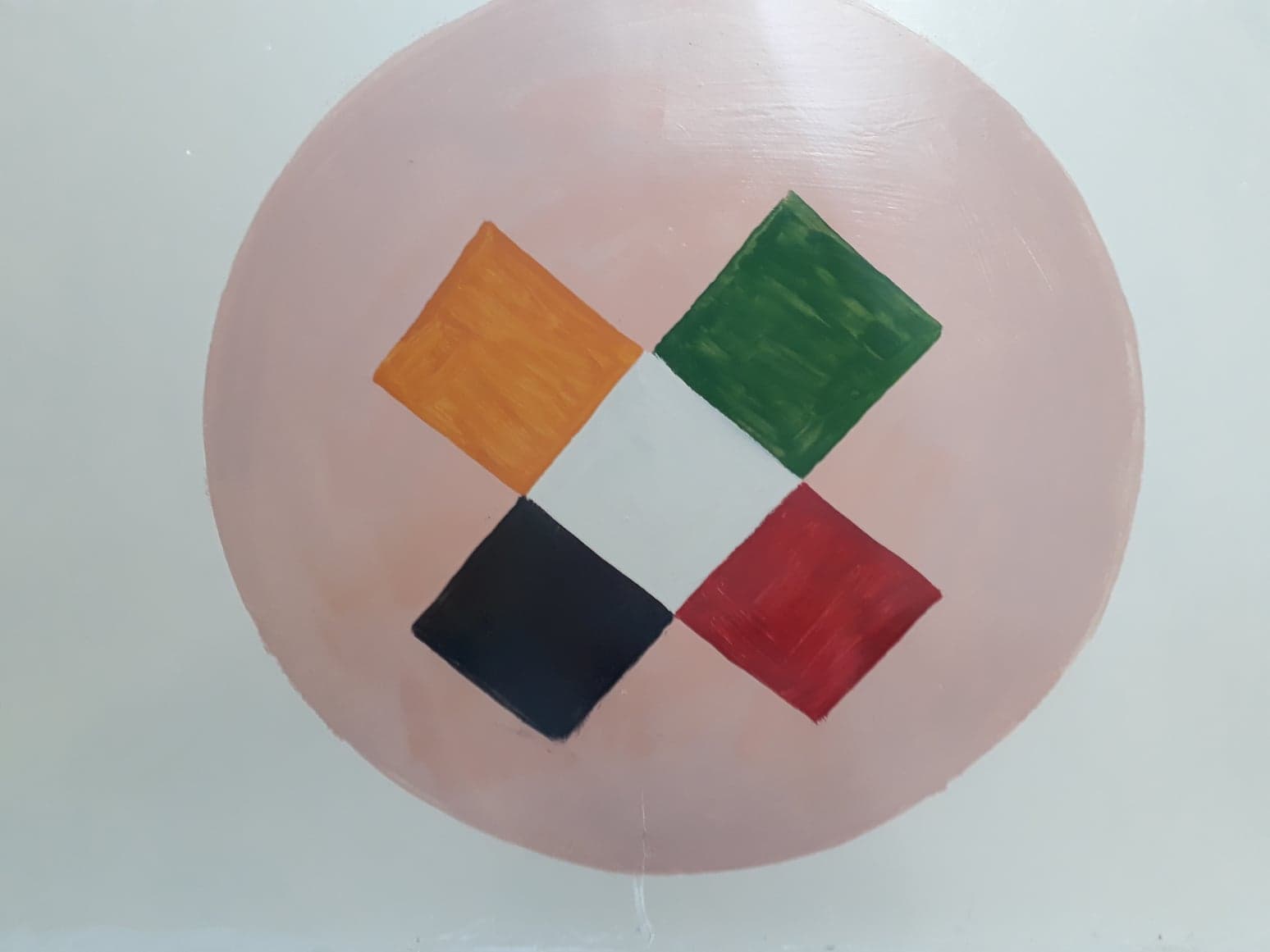 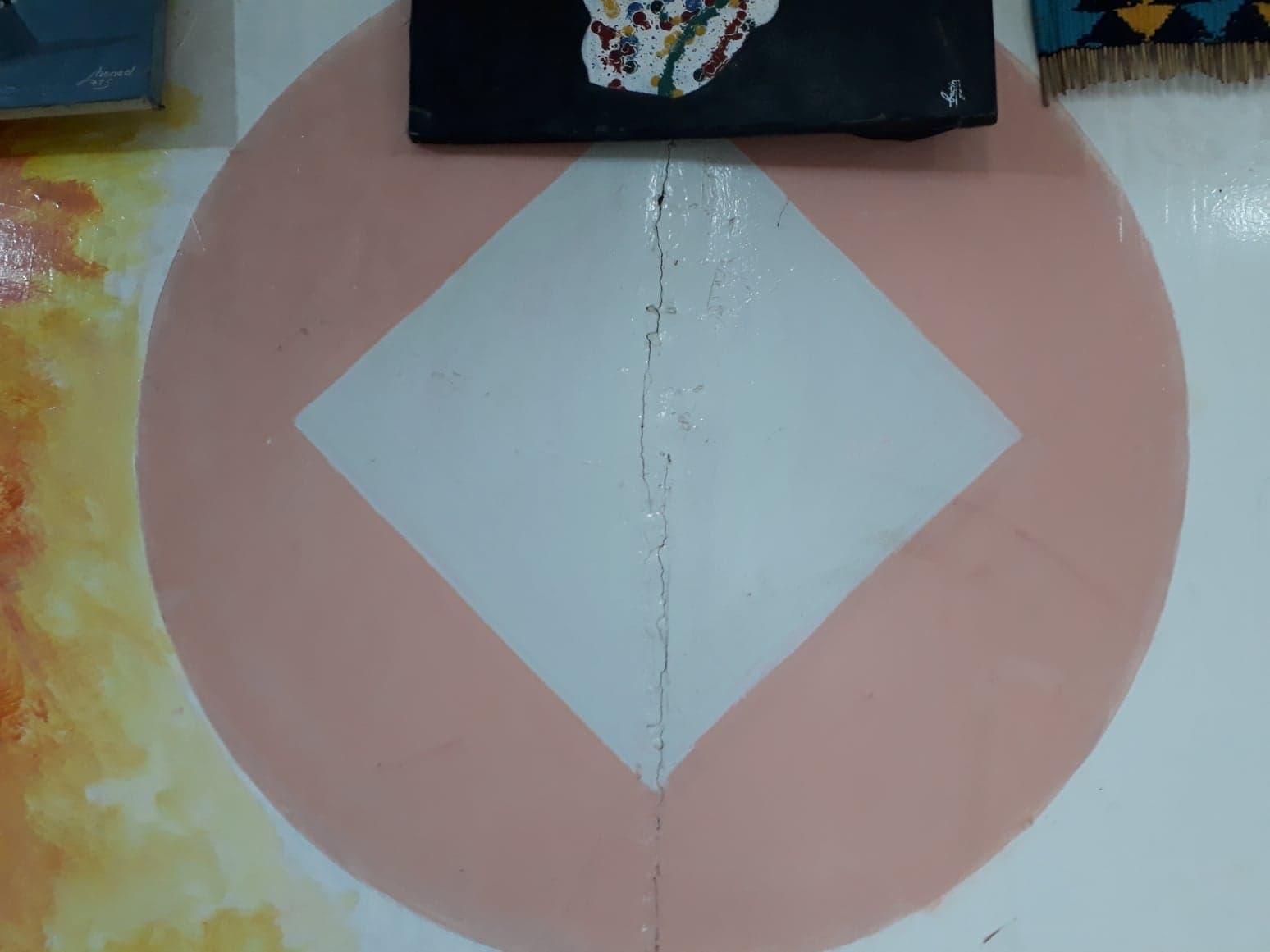 _______________________________________
Jama Musse Jama | jama@jamamusse.com | 2016
Xarunta Dhaqanka ee Hargeysa | Hargeysa Cultural Centre
[Speaker Notes: 150 years ago – proofed only 1976 – Augustus De Morgan (1806-1871)]
Role of culture
Examples in mathematics
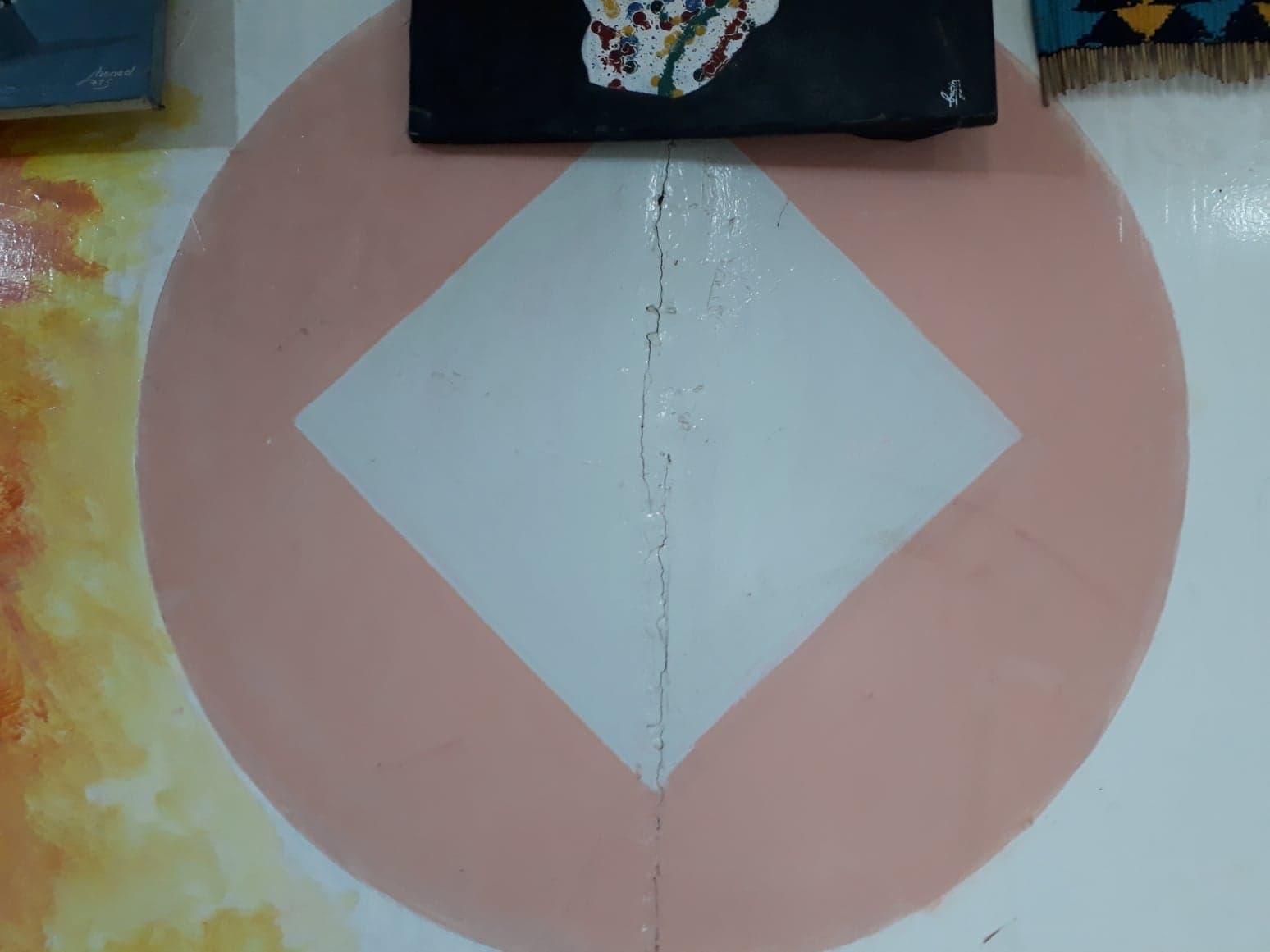 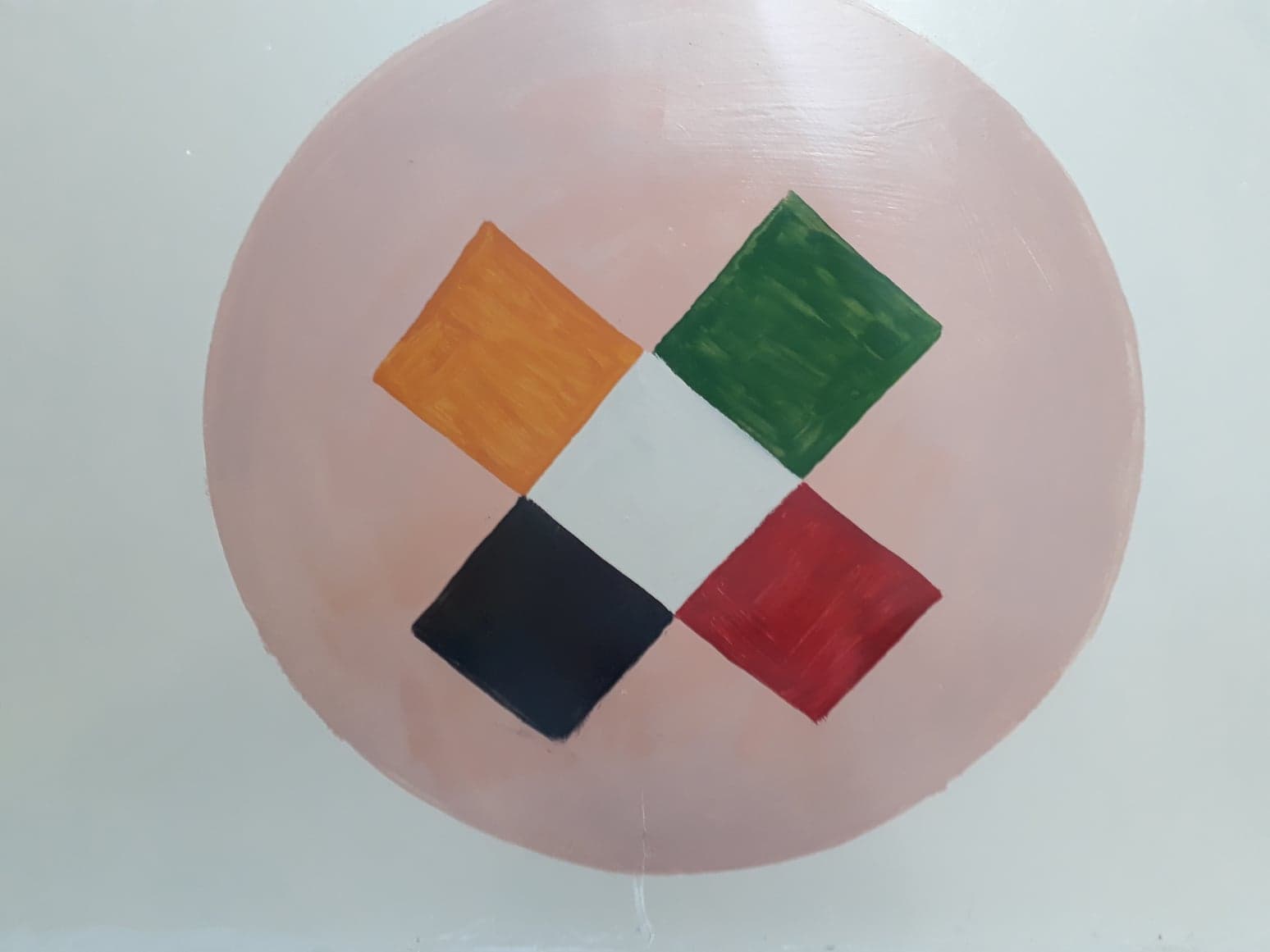 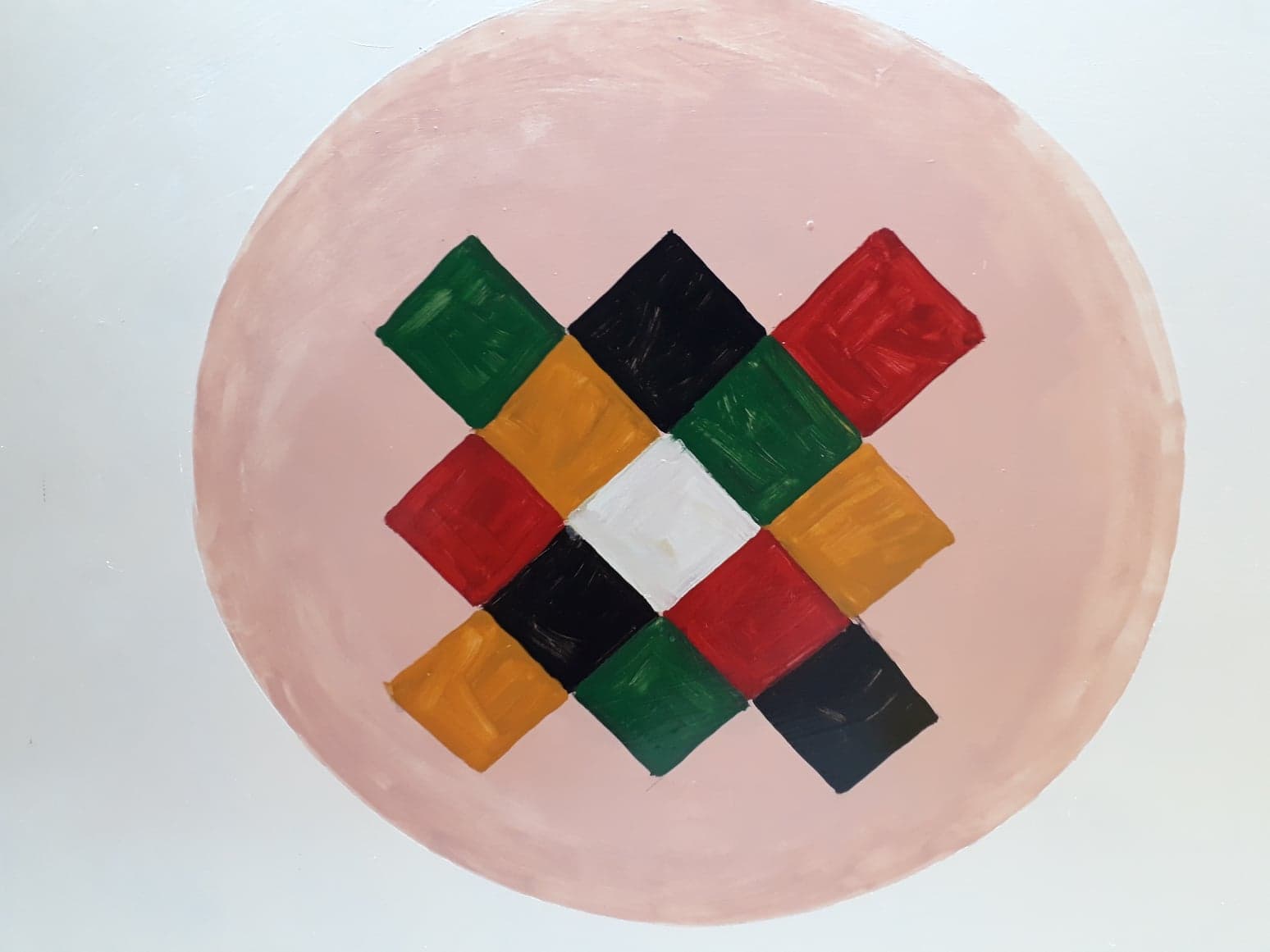 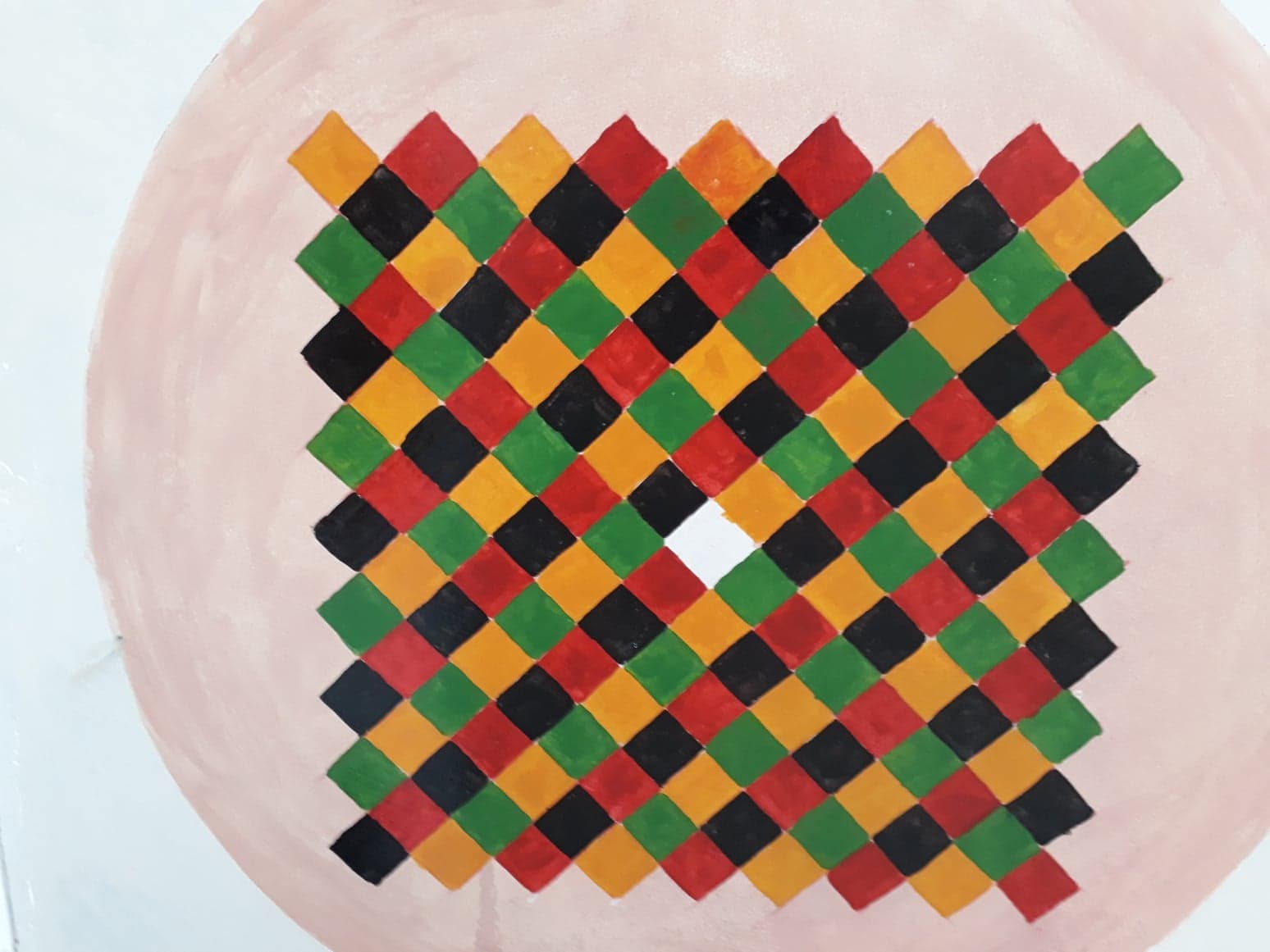 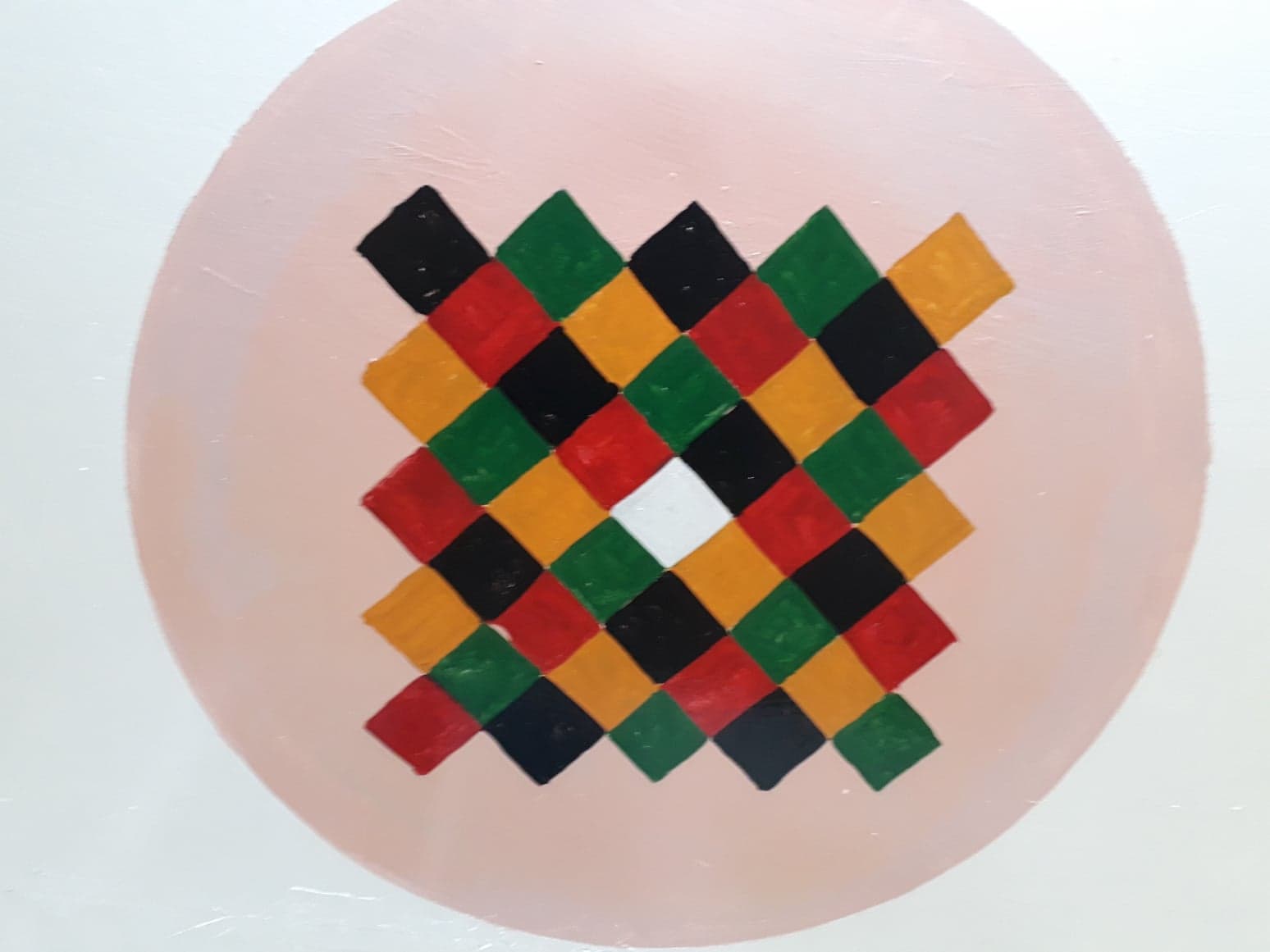 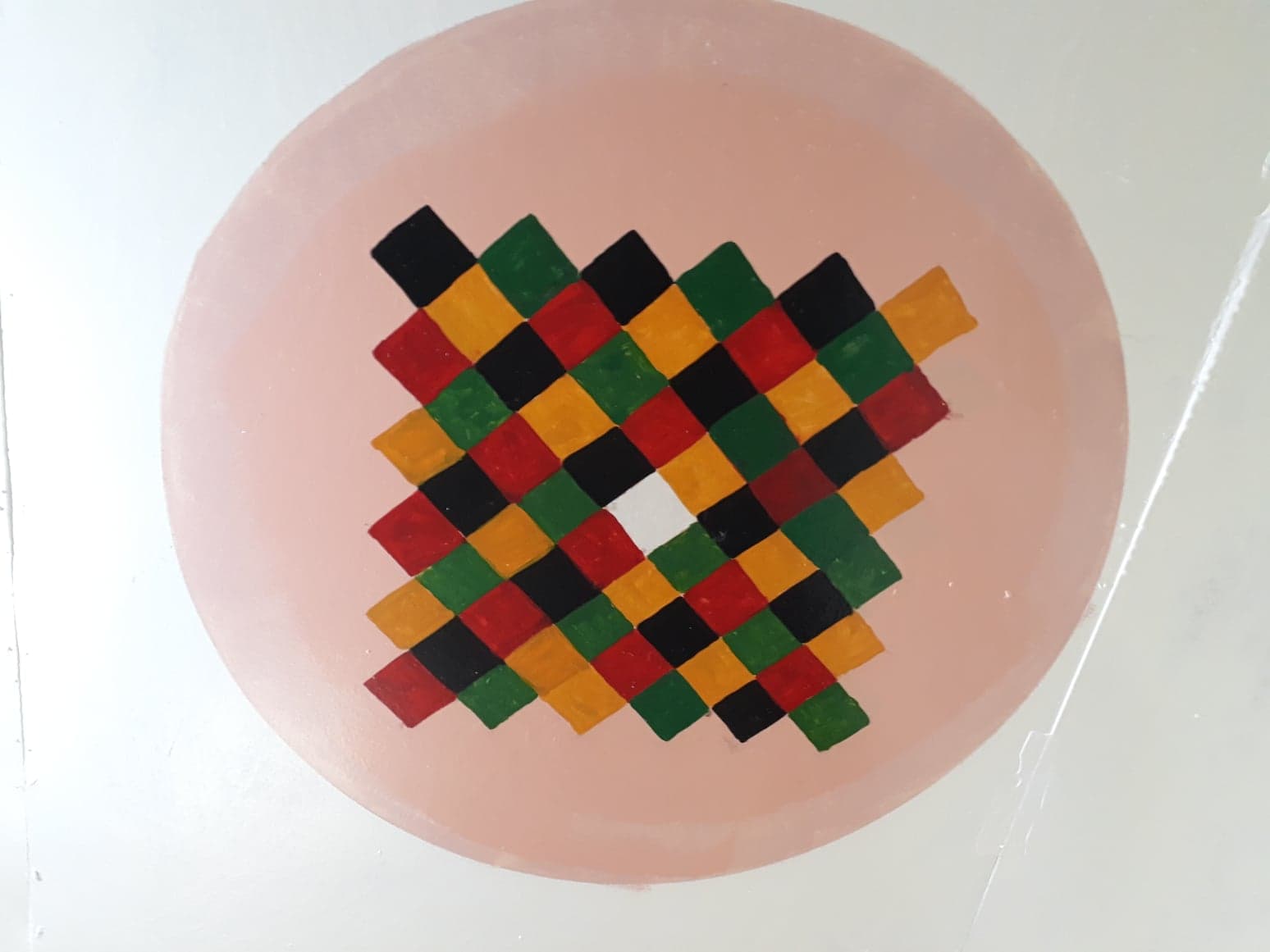 _______________________________________
Jama Musse Jama | jama@jamamusse.com | 2016
Xarunta Dhaqanka ee Hargeysa | Hargeysa Cultural Centre
[Speaker Notes: 150 years ago – proofed only 1976 – Augustus De Morgan (1806-1871)]
Role of culture
Examples in mathematics
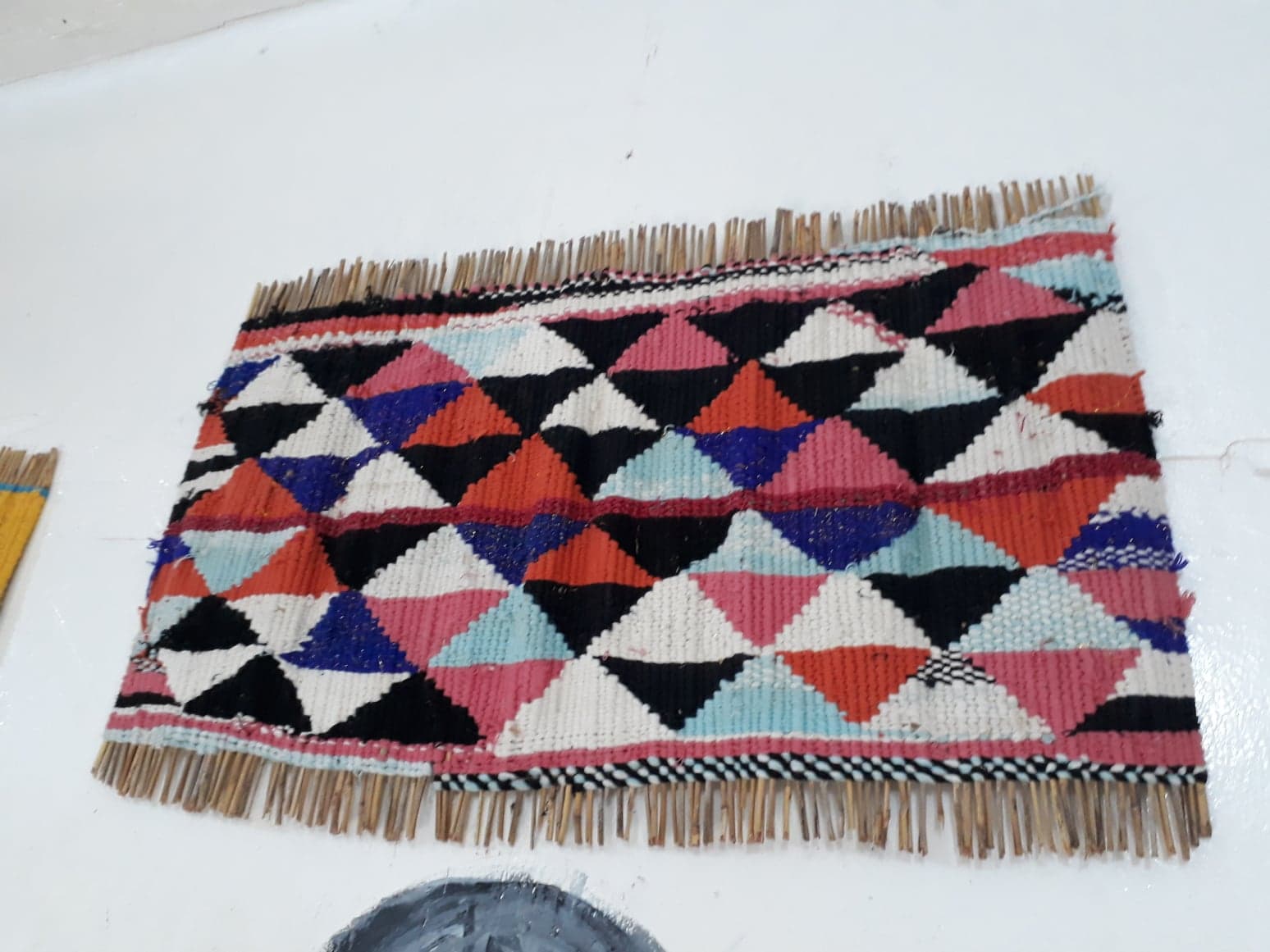 _______________________________________
Jama Musse Jama | jama@jamamusse.com | 2016
Xarunta Dhaqanka ee Hargeysa | Hargeysa Cultural Centre
[Speaker Notes: 150 years ago – proofed only 1976 – Augustus De Morgan (1806-1871)]
Role of culture
Examples in mathematics
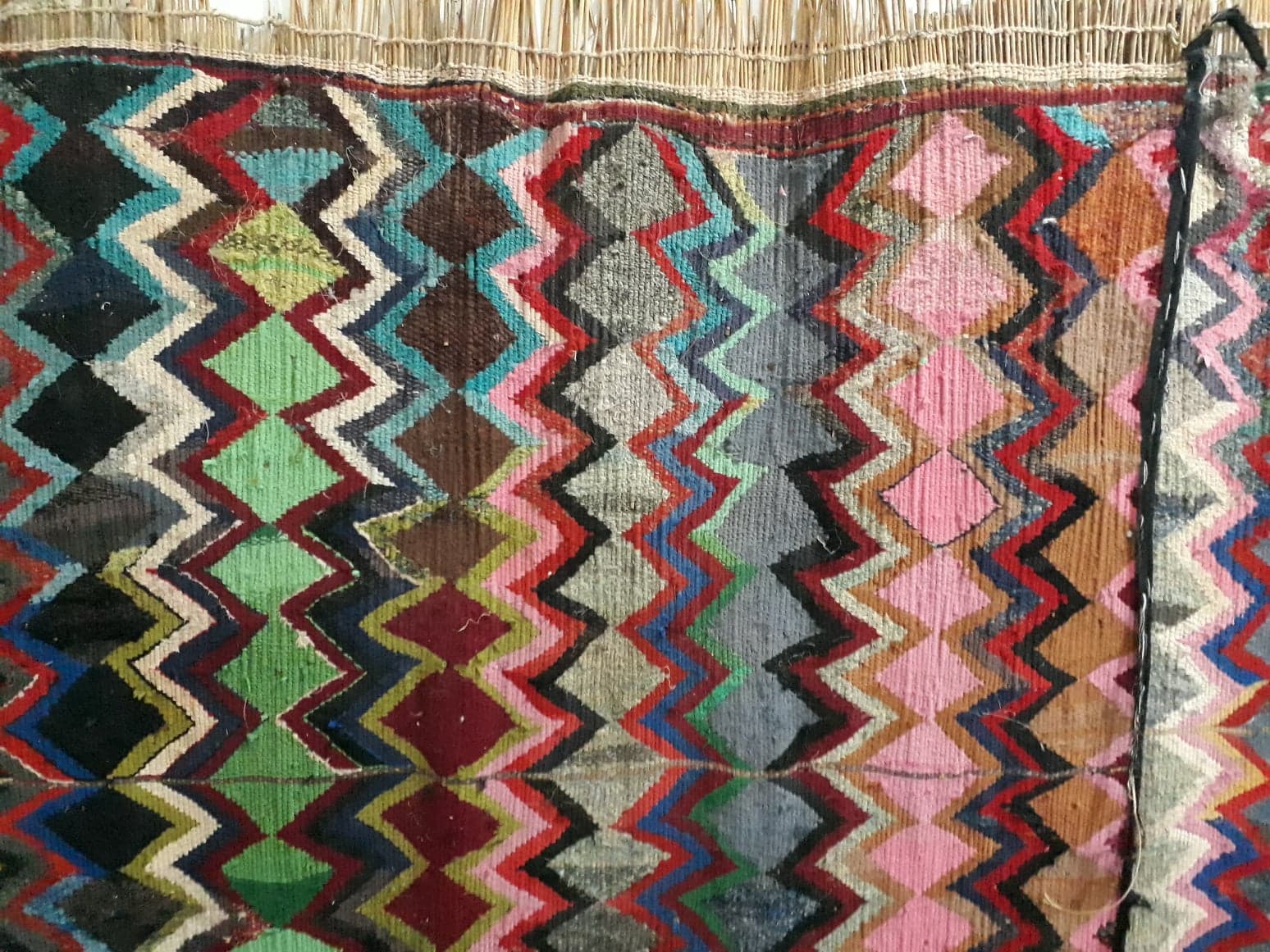 _______________________________________
Jama Musse Jama | jama@jamamusse.com | 2016
Xarunta Dhaqanka ee Hargeysa | Hargeysa Cultural Centre
[Speaker Notes: 150 years ago – proofed only 1976 – Augustus De Morgan (1806-1871)]
Role of culture
Examples in mathematics
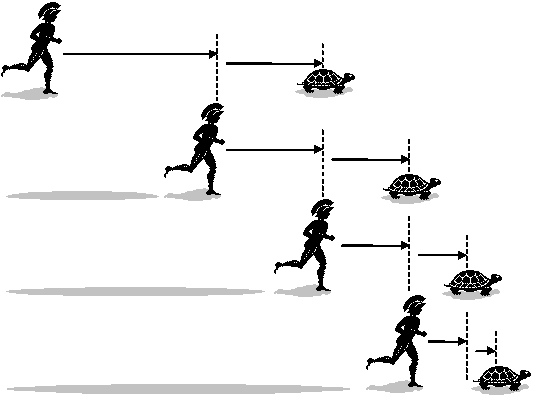 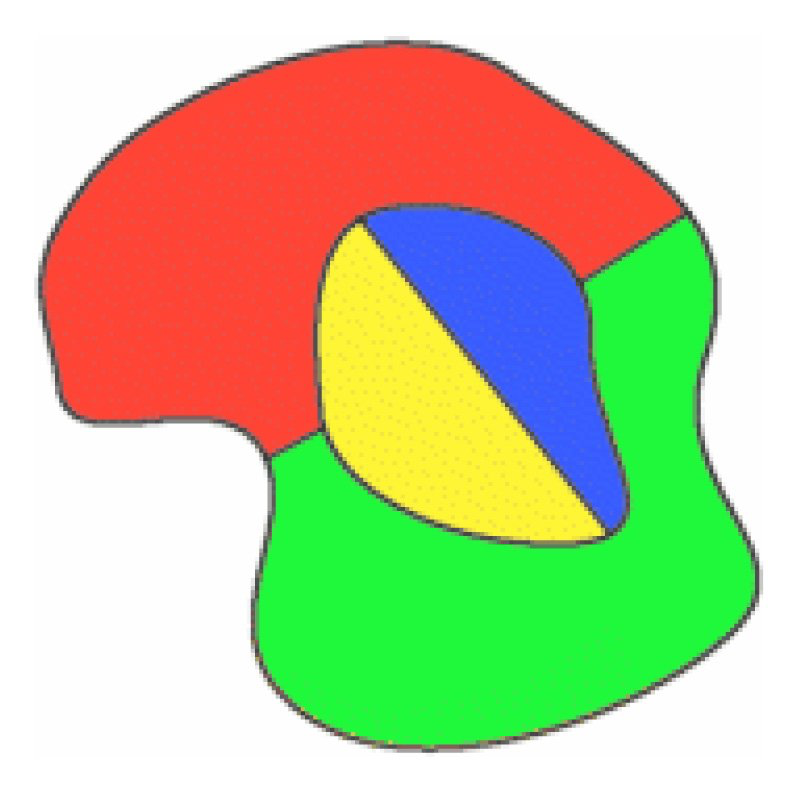 _______________________________________
Jama Musse Jama | jama@jamamusse.com | 2016
Xarunta Dhaqanka ee Hargeysa | Hargeysa Cultural Centre
[Speaker Notes: 150 years ago – proofed only 1976 – Augustus De Morgan (1806-1871)]
Ethnomathematics
Zeno’s paradox in Somali
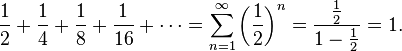 _______________________________________
Jama Musse Jama | jama@jamamusse.com | 2016
Xarunta Dhaqanka ee Hargeysa | Hargeysa Cultural Centre
Ethnomathematics
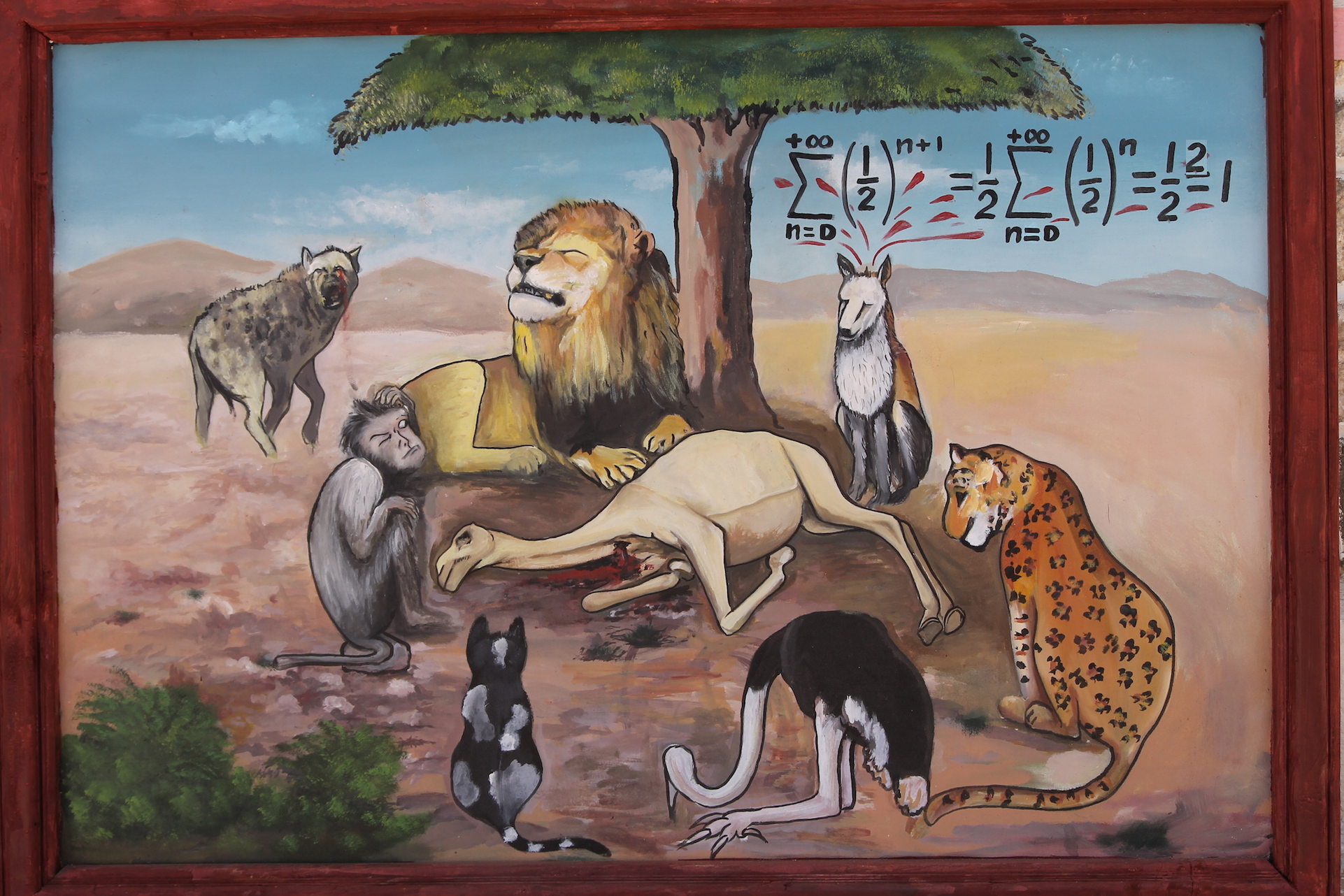 _______________________________________
Jama Musse Jama | jama@jamamusse.com | 2016
Xarunta Dhaqanka ee Hargeysa | Hargeysa Cultural Centre
Ethnomathematics
Using games to teach basic mathematics
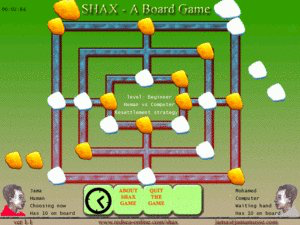 _______________________________________
Jama Musse Jama | jama@jamamusse.com | 2016
Xarunta Dhaqanka ee Hargeysa | Hargeysa Cultural Centre
Ethnomathematics
Using games to teach basic mathematics
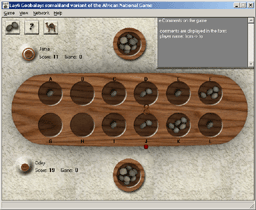 _______________________________________
Jama Musse Jama | jama@jamamusse.com | 2016
Xarunta Dhaqanka ee Hargeysa | Hargeysa Cultural Centre
Ethnomathematics
Bargaining in Burco
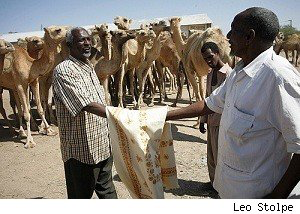 _______________________________________
Jama Musse Jama | jama@jamamusse.com | 2016
Xarunta Dhaqanka ee Hargeysa | Hargeysa Cultural Centre
[Speaker Notes: Here it goes]
Ethnomathematics
Bargaining in Burco
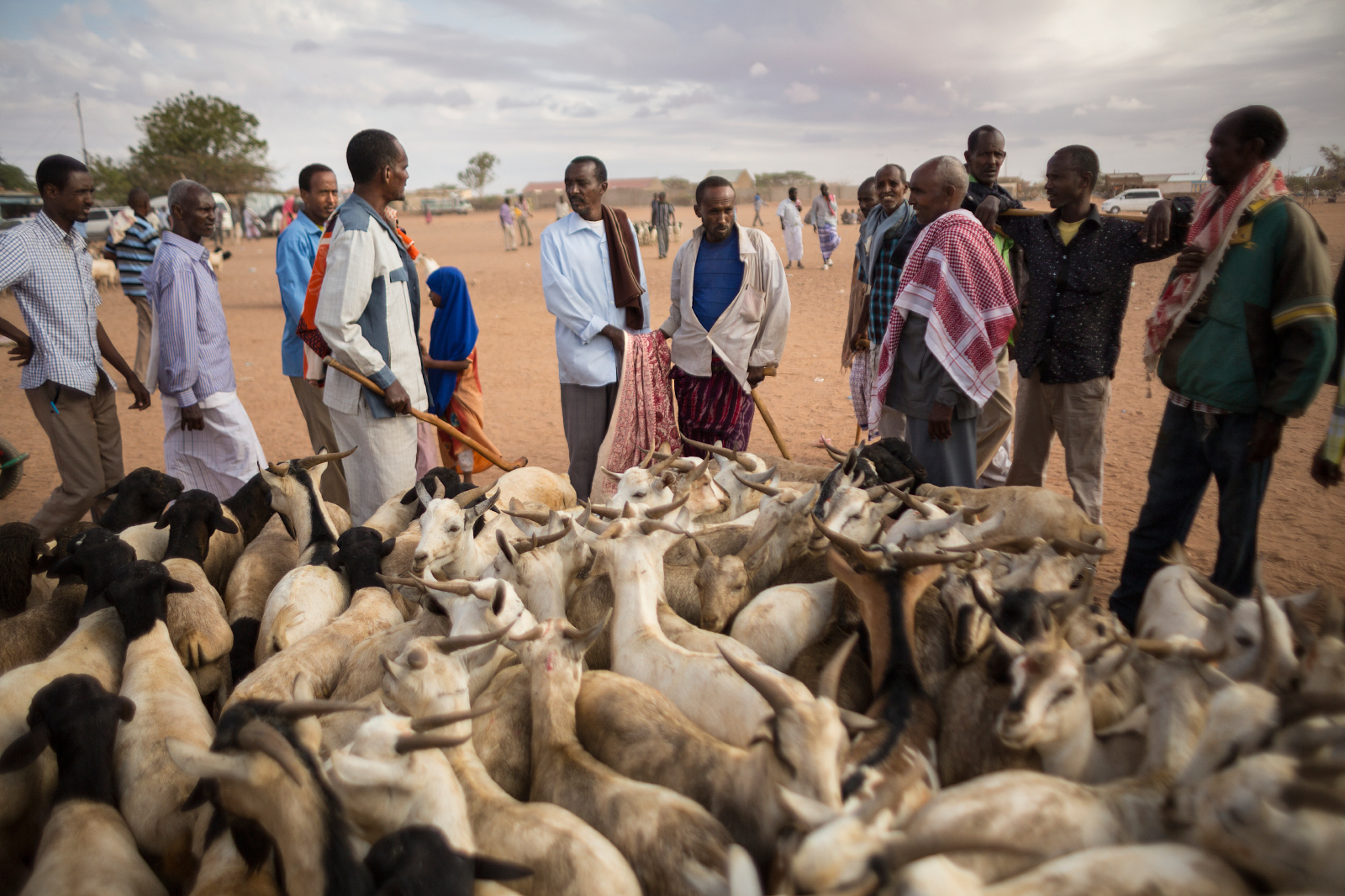 _______________________________________
Jama Musse Jama | jama@jamamusse.com | 2016
Xarunta Dhaqanka ee Hargeysa | Hargeysa Cultural Centre
[Speaker Notes: Here it goes]
Tools for teaching
Teaching in a culturally sensitive way
Producing knowledge that makes sense of your own people
_______________________________________
Jama Musse Jama | jama@jamamusse.com | 2016
Xarunta Dhaqanka ee Hargeysa | Hargeysa Cultural Centre
[Speaker Notes: Here it goes]
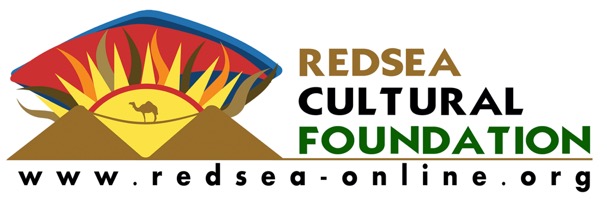 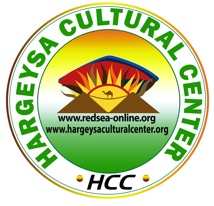 ______________________________________________________________________________
One example: Somali Corpus
__________________________________________________________
Jama Musse Jama | jama@redsea-online.org | twitter @JamaMusse
www.hargeysaculturalcentre.org
[Speaker Notes: Thank you: I expect to learn what you are doing for the corpus in Ethiopian Languages, including the Somali. We will be happy to contribute and put forces together, at least for the Somali language.]
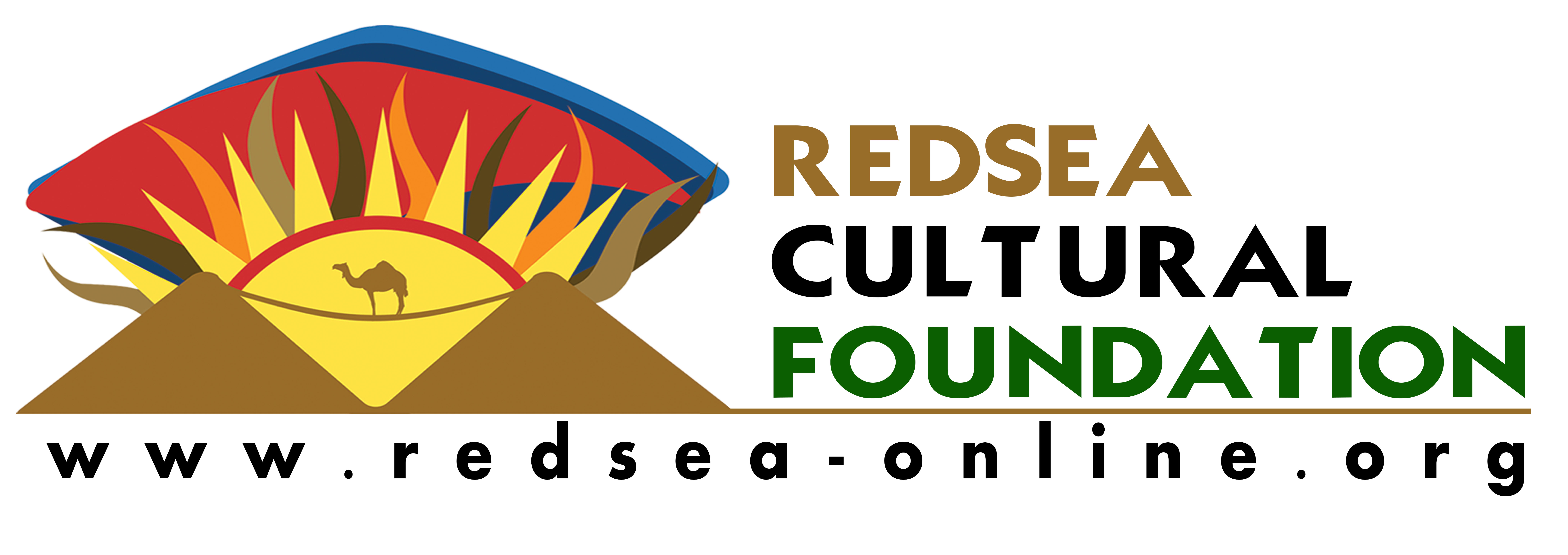 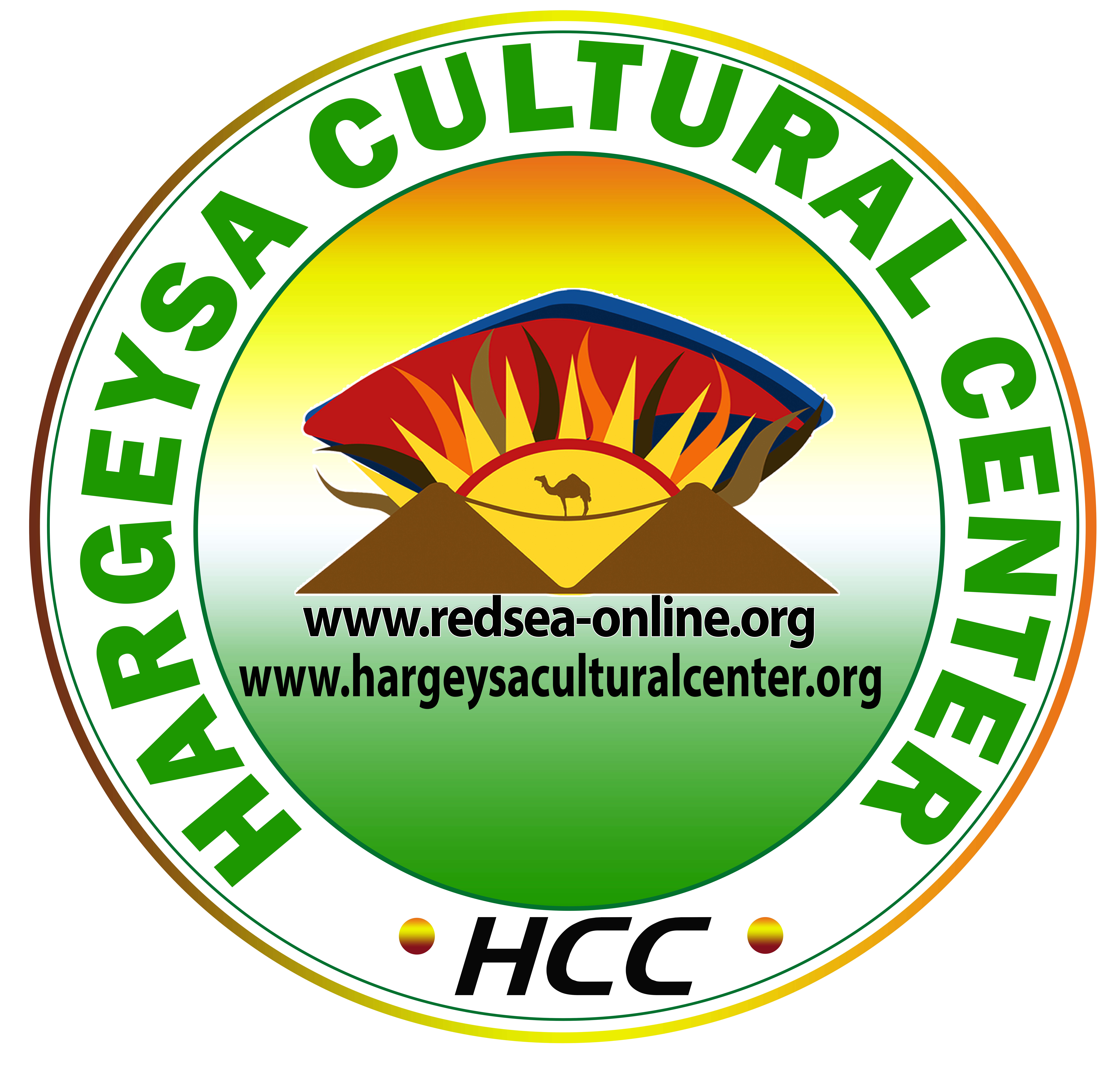 ______________________________________________________________________________
Somali Corpus: towards 7 million words tagged
New research insights
__________________________________________________________
Jama Musse Jama | jama@jamamusse.com
www.hargeysaculturalcentre.org
[Speaker Notes: Thank you: I expect to learn what you are doing for the corpus in Ethiopian Languages, including the Somali. We will be happy to contribute and put forces together, at least for the Somali language.]
Corpus of Somali Language
Aim: building a corpus (which and for what?)
Development: structure and the platform
The corpus: anticipated results
Interaction: tools for managing and using
IT Applications developed
_______________________________________
Jama Musse Jama | jama@jamamusse.com | 2017
Xarunta Dhaqanka ee Hargeysa | Hargeysa Cultural Centre
Development: structure
The corpus had to be subdivided into several more sub-corpora
Sub corpora:
poetry (maanso), 
traditional songs (hees dhaqameed), 
proverbs and riddles (maahmaah & Halxidhaale), 
traditional stories (sheeko dhaqameed), 
novels (sheekooyin),
essays (curisyo)
newspapers (wargeysyo)
theater and (riwaayado iyo)
scientific texts (saynis)
_______________________________________
Jama Musse Jama | jama@jamamusse.com | 2017
Xarunta Dhaqanka ee Hargeysa | Hargeysa Cultural Centre
Sources: harvesting internet
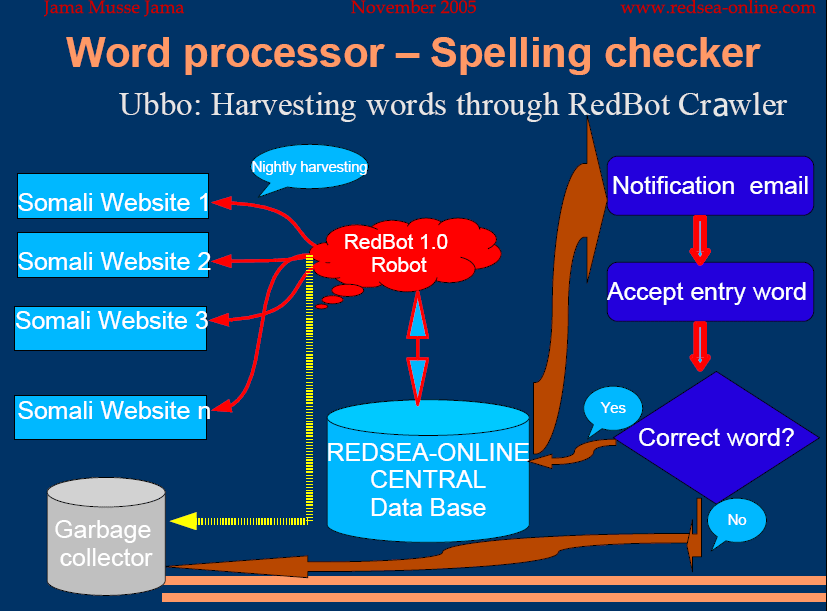 _______________________________________
Jama Musse Jama | jama@jamamusse.com | 2017
Xarunta Dhaqanka ee Hargeysa | Hargeysa Cultural Centre
[Speaker Notes: Here it goes]
Interaction: tools for development
User interface
SomConcor – standalone application

a web based platform for managing, searching and interacting with the corpus 

“Word Behaviour”
_______________________________________
Jama Musse Jama | jama@jamamusse.com | 2017
Xarunta Dhaqanka ee Hargeysa | Hargeysa Cultural Centre
[Speaker Notes: that allows us first of all to upload data to the corpus, to cross check its entries with dictionaries (for spelling checking) and for automatic tagging 
which provides some evidence of the word's grammatical and collocation behaviour. The WB summary page also provides the definition of the word according to major monolingual Somali dictionaries.]
Interaction: tools for development
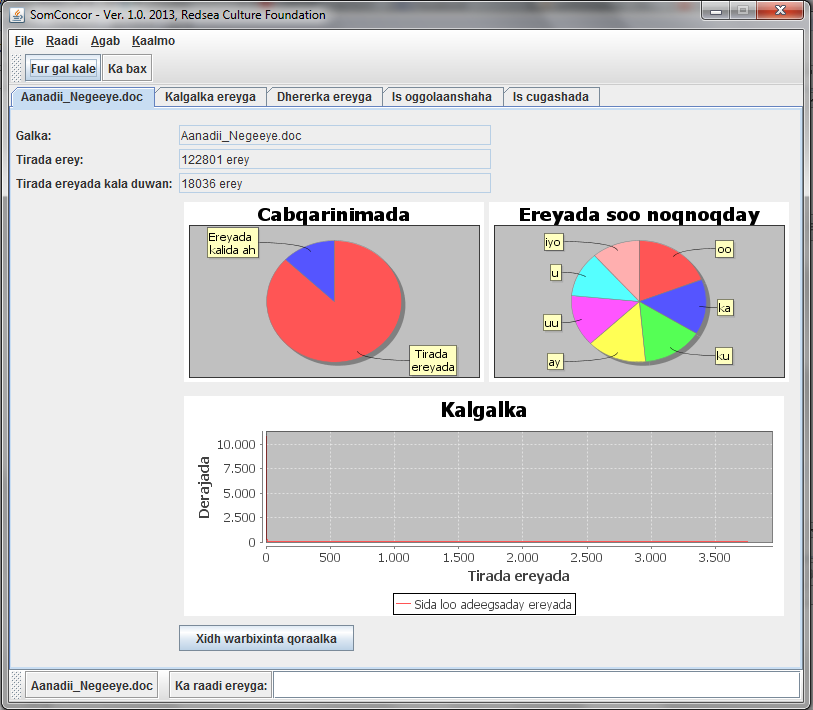 [Speaker Notes: Here it goes]
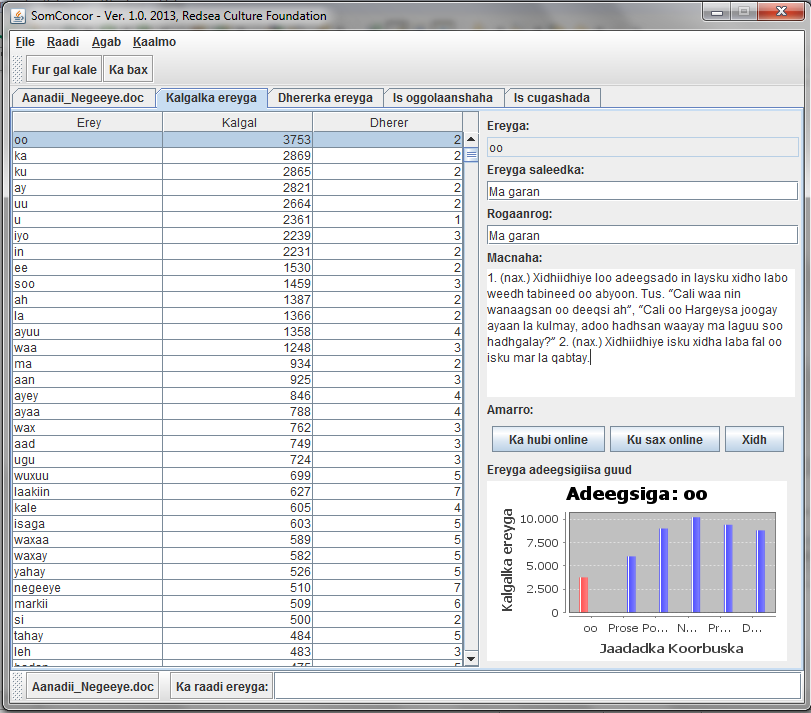 Interaction: tools for development
[Speaker Notes: Here it goes]
Interaction: tools for development
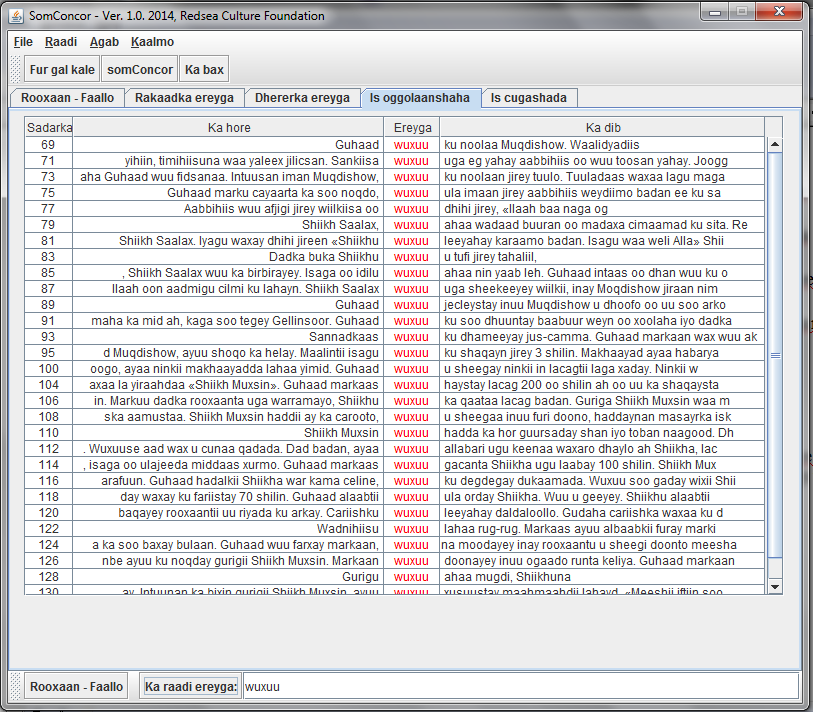 [Speaker Notes: Here it goes]
Interaction: tools for development
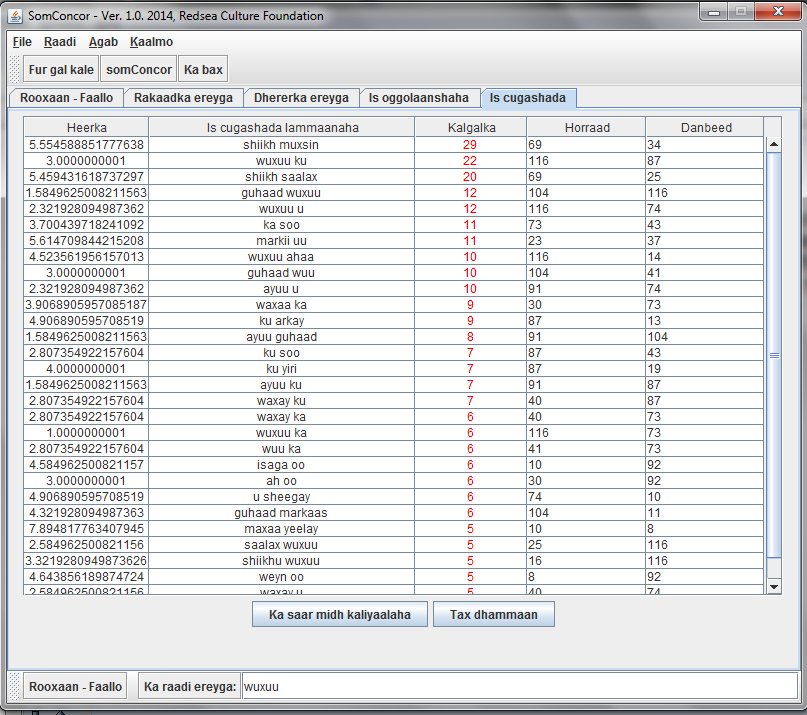 [Speaker Notes: Here it goes]
Interaction: tools for development
www.somalicorpus.com

UserId: marti
Password: soor
_______________________________________
Jama Musse Jama | jama@jamamusse.com | 2017
Xarunta Dhaqanka ee Hargeysa | Hargeysa Cultural Centre
[Speaker Notes: Here it goes]
Interaction: tools for development
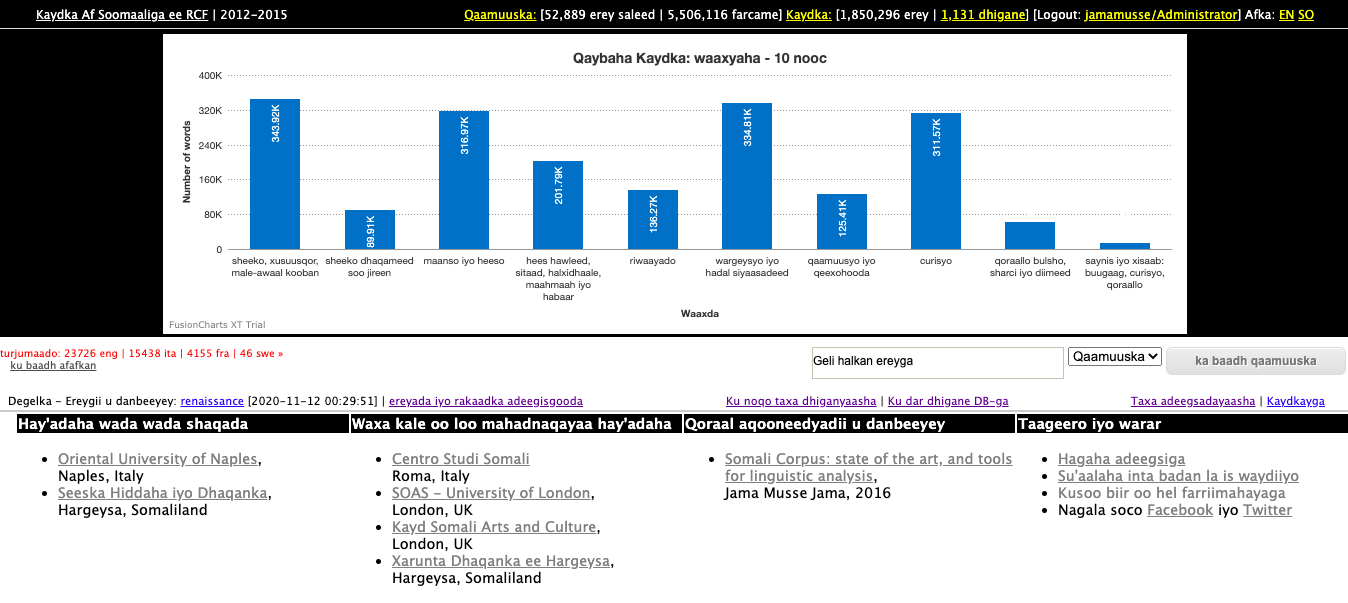 _______________________________________
Jama Musse Jama | jama@jamamusse.com | 2017
Xarunta Dhaqanka ee Hargeysa | Hargeysa Cultural Centre
[Speaker Notes: Here it goes]
Interaction: tools for development
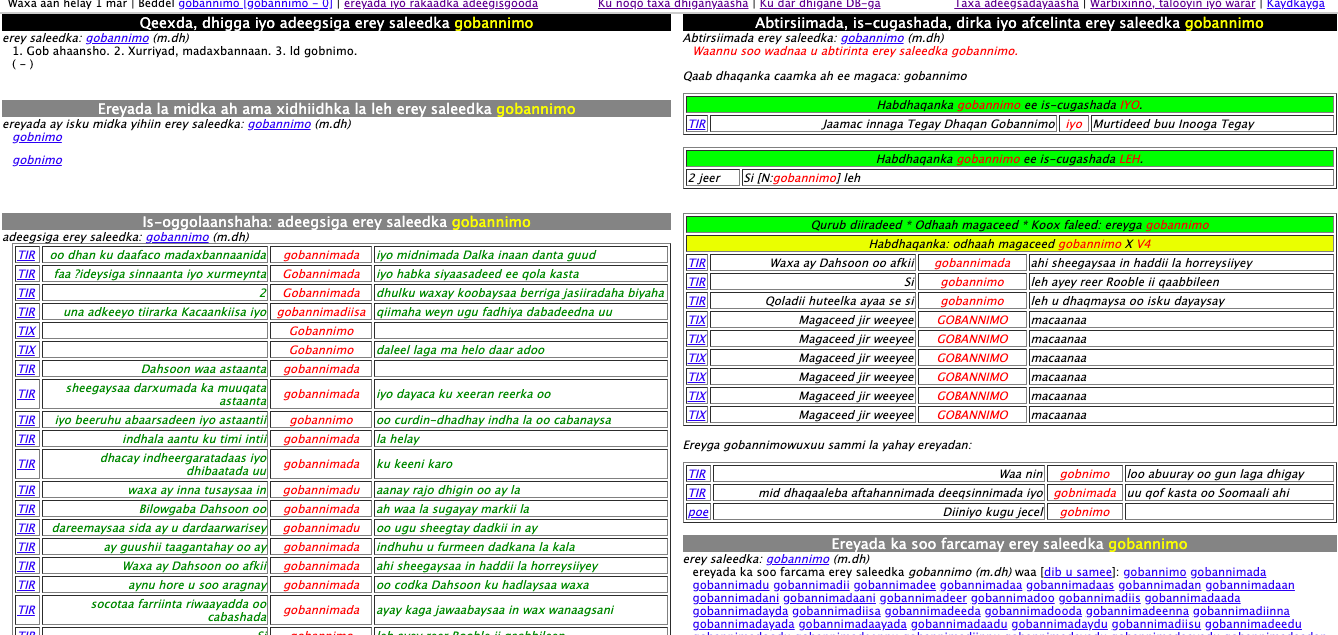 _______________________________________
Jama Musse Jama | jama@jamamusse.com | 2017
Xarunta Dhaqanka ee Hargeysa | Hargeysa Cultural Centre
[Speaker Notes: Here it goes]
Interaction: tools for development
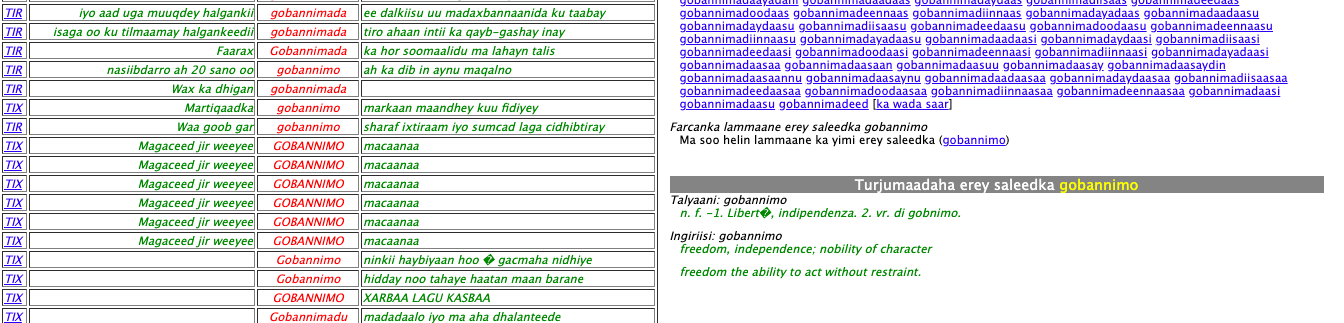 _______________________________________
Jama Musse Jama | jama@jamamusse.com | 2017
Xarunta Dhaqanka ee Hargeysa | Hargeysa Cultural Centre
[Speaker Notes: Here it goes]
Interaction: tools for development
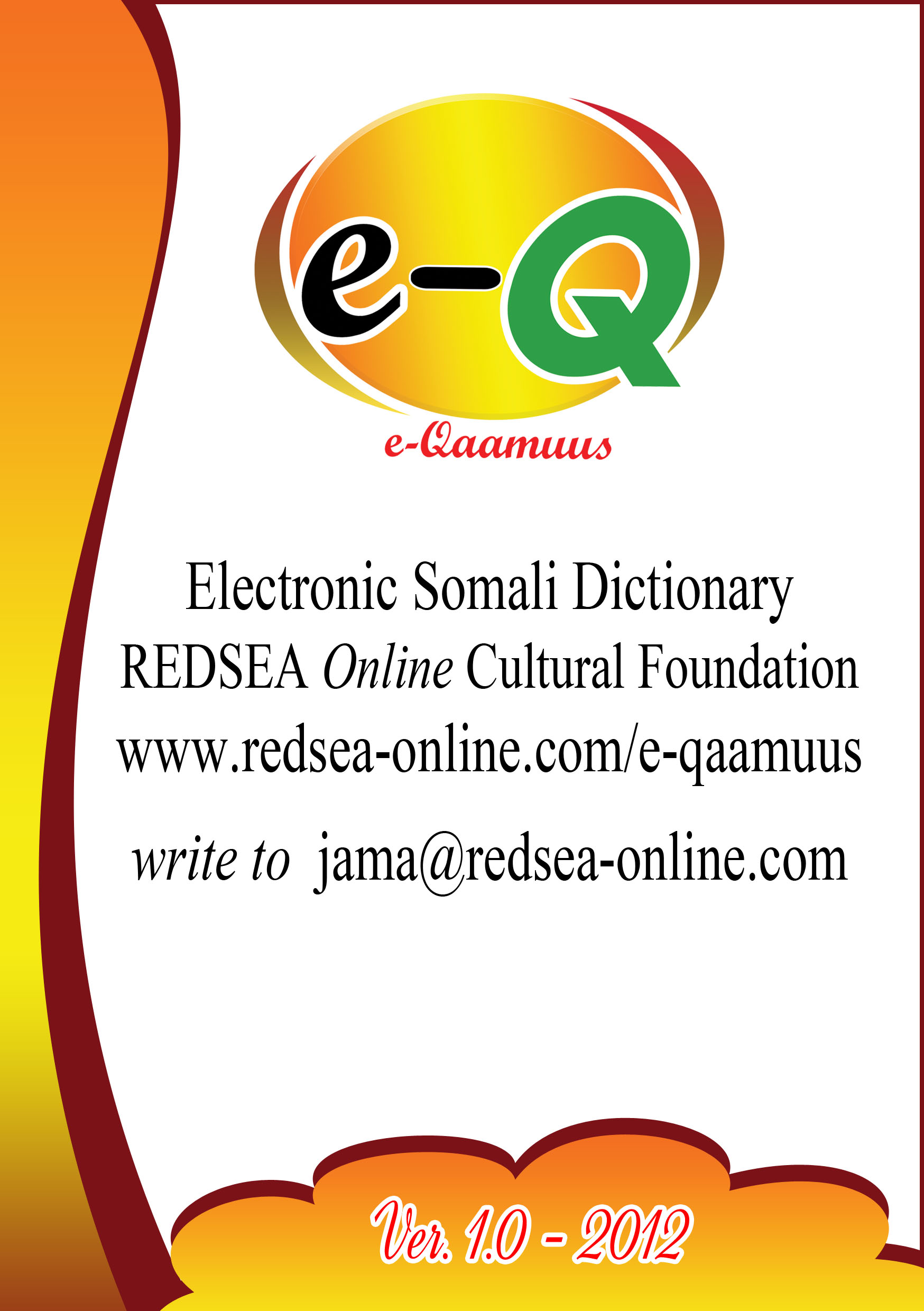 _______________________________________
Jama Musse Jama | jama@jamamusse.com | 2017
Xarunta Dhaqanka ee Hargeysa | Hargeysa Cultural Centre
[Speaker Notes: Here it goes]
Somaliland: a nation in transformation
Thank you
_______________________________________
Dr. Jama Musse Jama | jama@redsea-online.org| 2020 – twitter: @JamaMusse
Xarunta Dhaqanka ee Hargeysa | Hargeysa Cultural Centre
[Speaker Notes: There should be a reason to build a corpus. A single corpus cannot be valid for all reasons, and multi-purpose corpora always showed less helpful for the specific research in computational linguistics.]